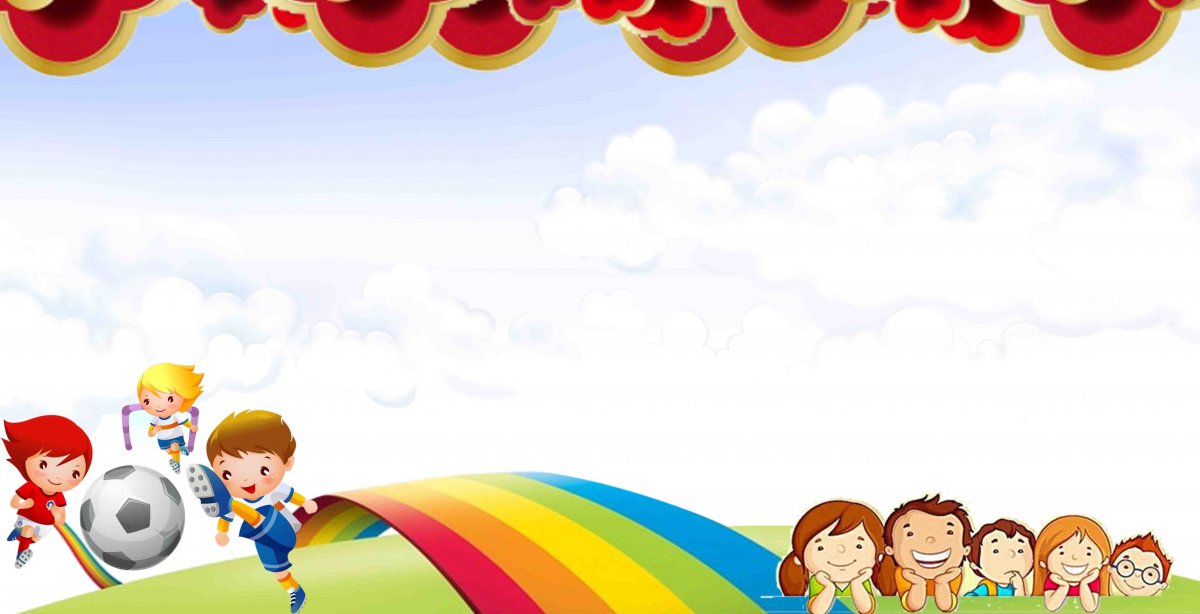 Чукотский автономный округ
Городской округ Певек
Муниципальное бюджетное общеобразовательное учреждение «Средняя школа с. Рыткучи»
Наш клуб «ААТГЫР» – наша гордость         Номинация №1 «Звезды школьного спорта»
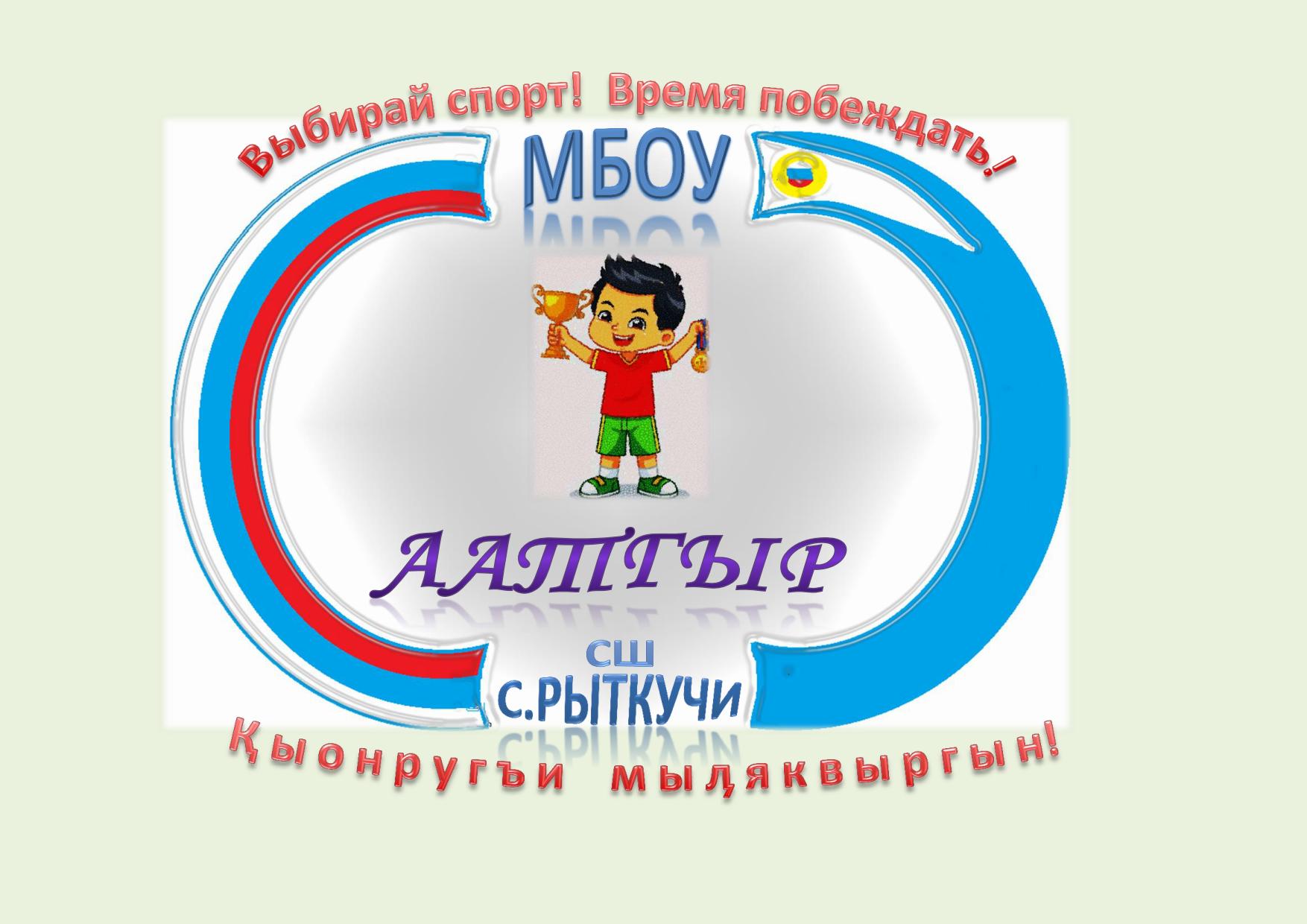 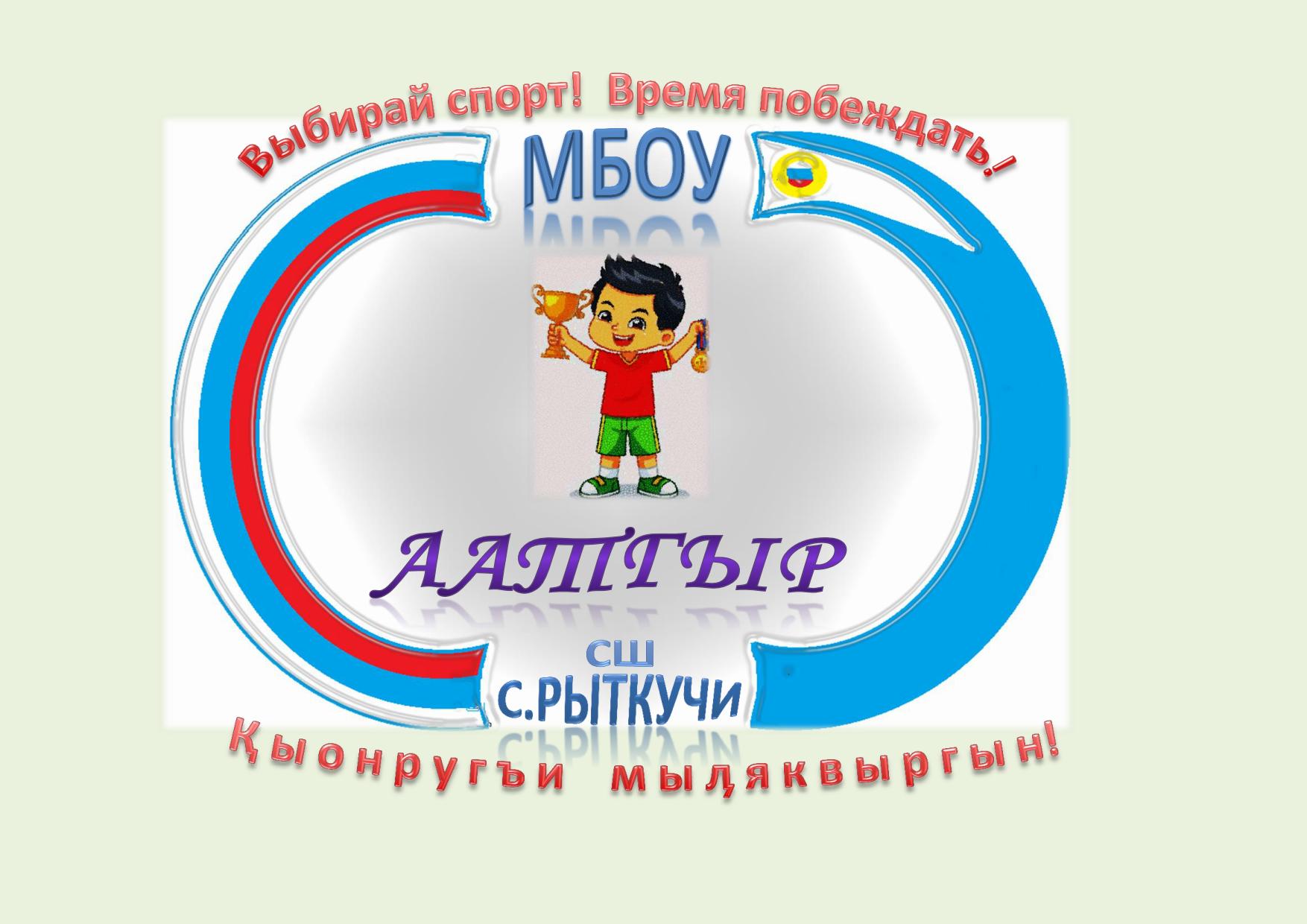 Руководитель ШСК: Хирамагомедов Ахмед Магомедович
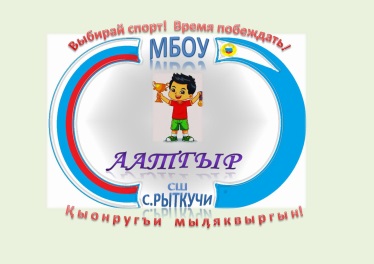 История организации школьного спортивного клуба «ААТГЫР»
Школьный спортивный клуб «ААТГЫР» МБОУ СШ с.Рыткучи создан официально 26.08.2020 году, но организован значительно раньше. Руководителем клуба является неоднократный победитель НВС и «золотой» и «серебряный» медалист ВФСК «Готов к труду и обороне» (ГТО)  Хирамагомедов Ахмед Магомедович.  
     Школьный спортивный клуб – общественная организация учителей и учащихся, родителей способствующая развитию физической культуры, спорта в школе. 
     В школе  созданы условия для деятельности спортивного клуба «ААТГЫР»: работает спортивный зал, тренажерный зал, секции по волейболу, баскетболу, футболу, национальным видам спорта, лыжне.   
    Все это объединяет нас,  развивает чувство  патриотизма, вносит яркие краски в школьные будни.
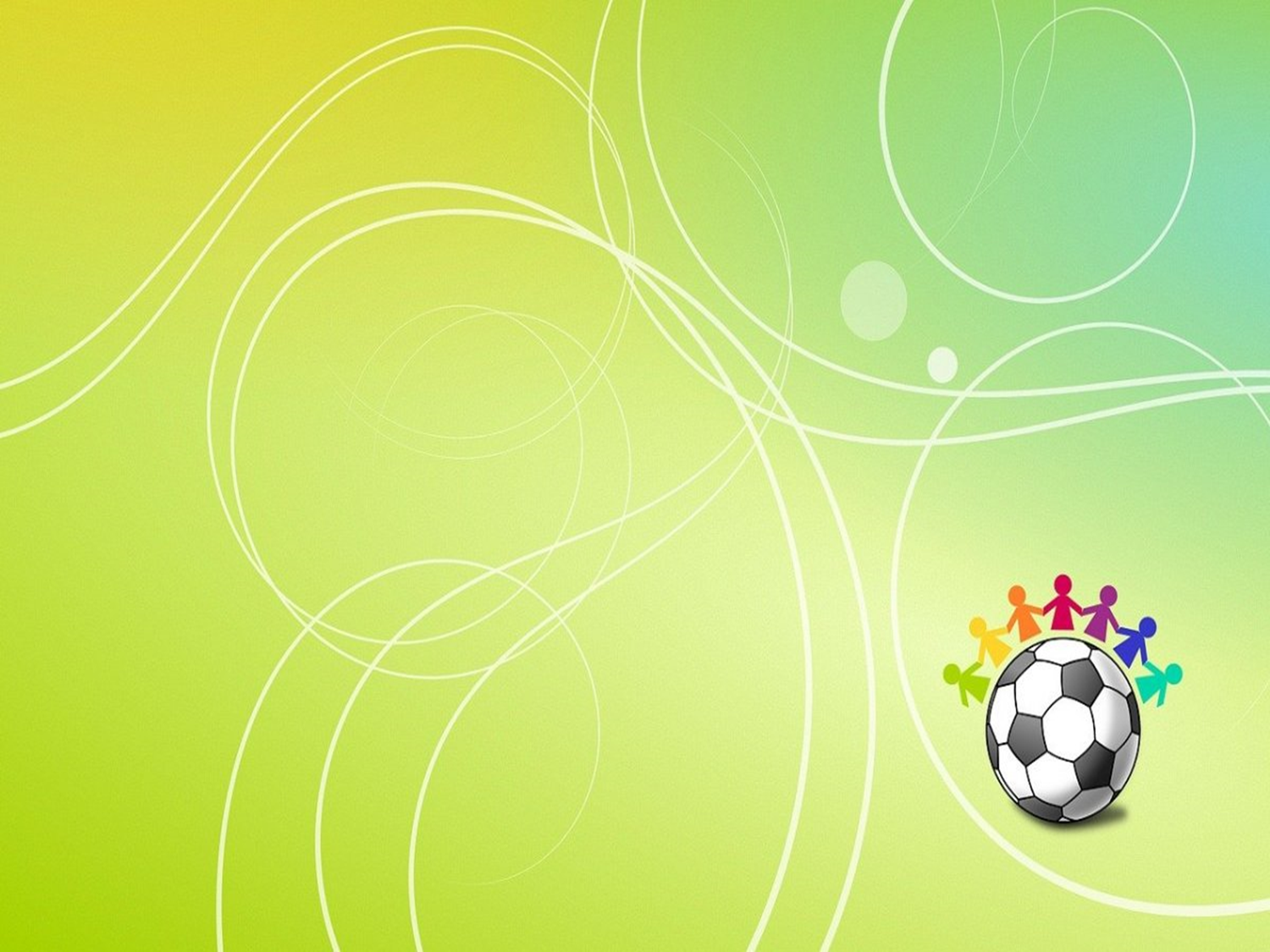 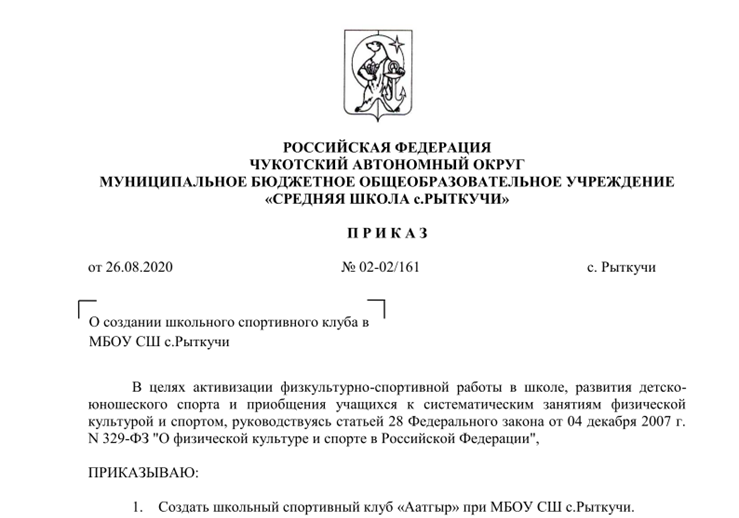 Задачи ШСК «ААТГЫР»:1. Организация физкультурно - оздоровительной работы с обучающимися;2. Участие в спортивных соревнованиях различного уровня;3. Развитие волонтерского движения по пропаганде здорового образа жизни;4. Вовлечение учащихся в систематическое занятие сортом;5. Организация спортивной работы с обучающимися имеющие ограниченные здоровья;6. Пропаганда здорового образа жизни среди местного населения
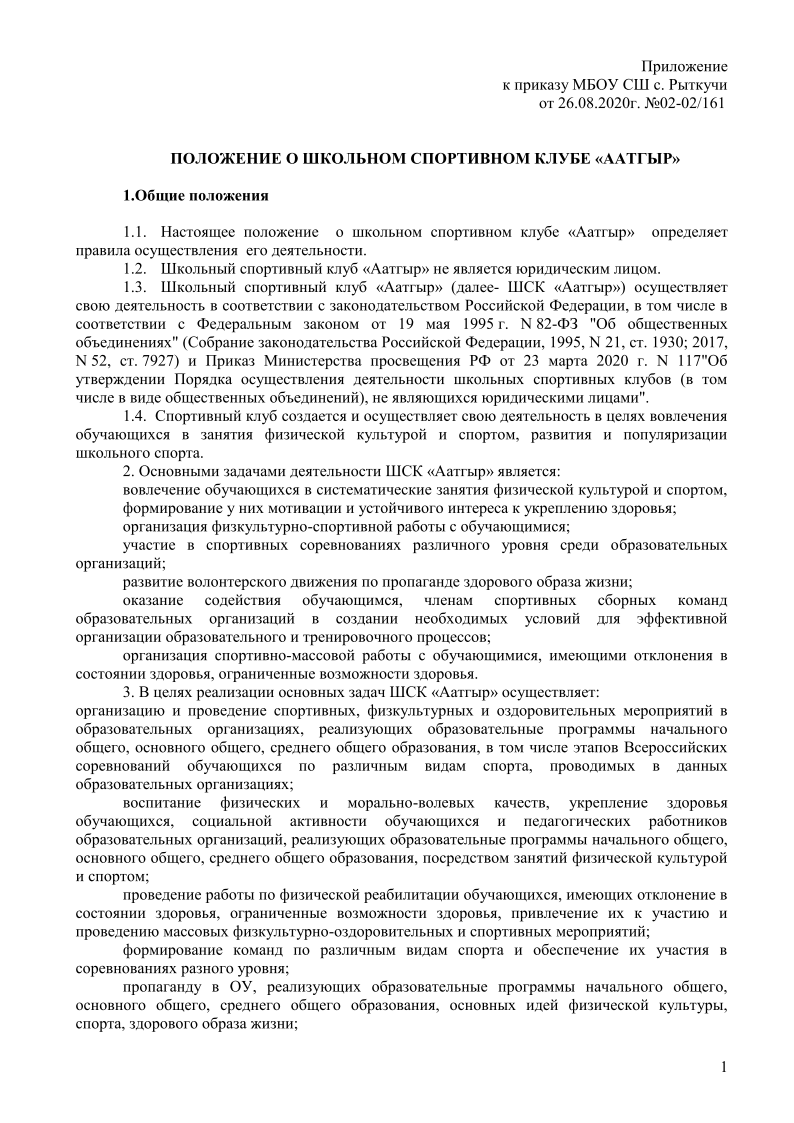 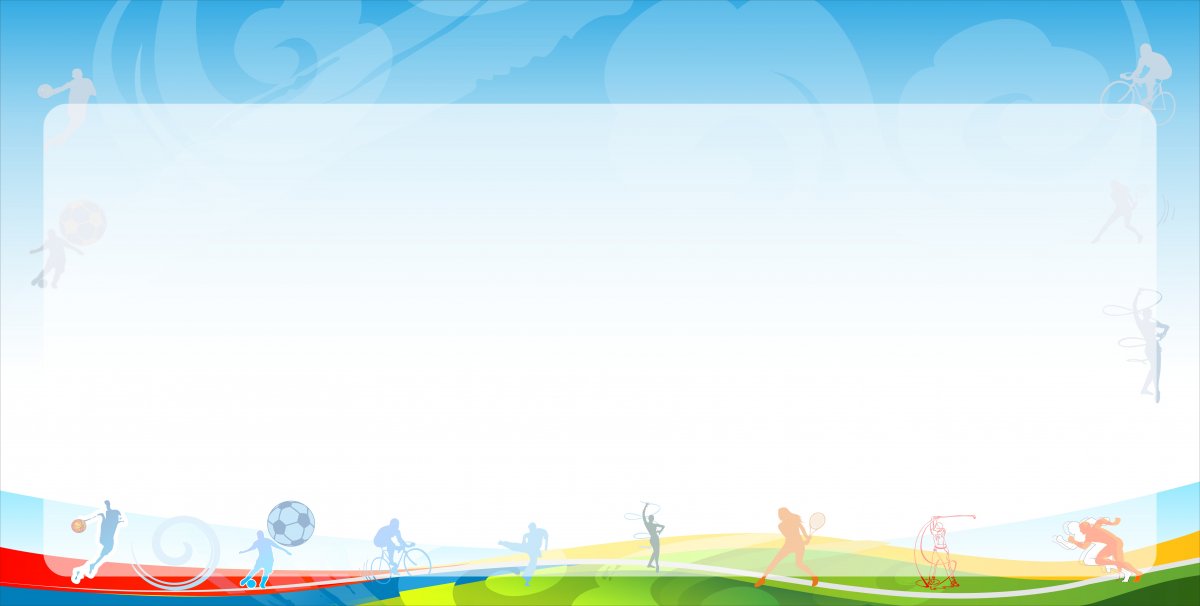 Направления работы клуба
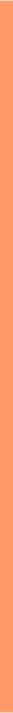 Проведение 
оздоровительно - спортивных 
мероприятий с учащимися 
на базе школы
Пропаганда видов спорта, 
подготовка учащихся 
к сдаче нормативов ГТО
Организация занятий 
с детьми с ОВЗ
Подготовка спортсменов 
и команд для участия
 в спортивных соревнованиях
Формирование
 здорового образа жизни,
 профилактика вредных
 привычек
Работа с родителями 
и жителями села
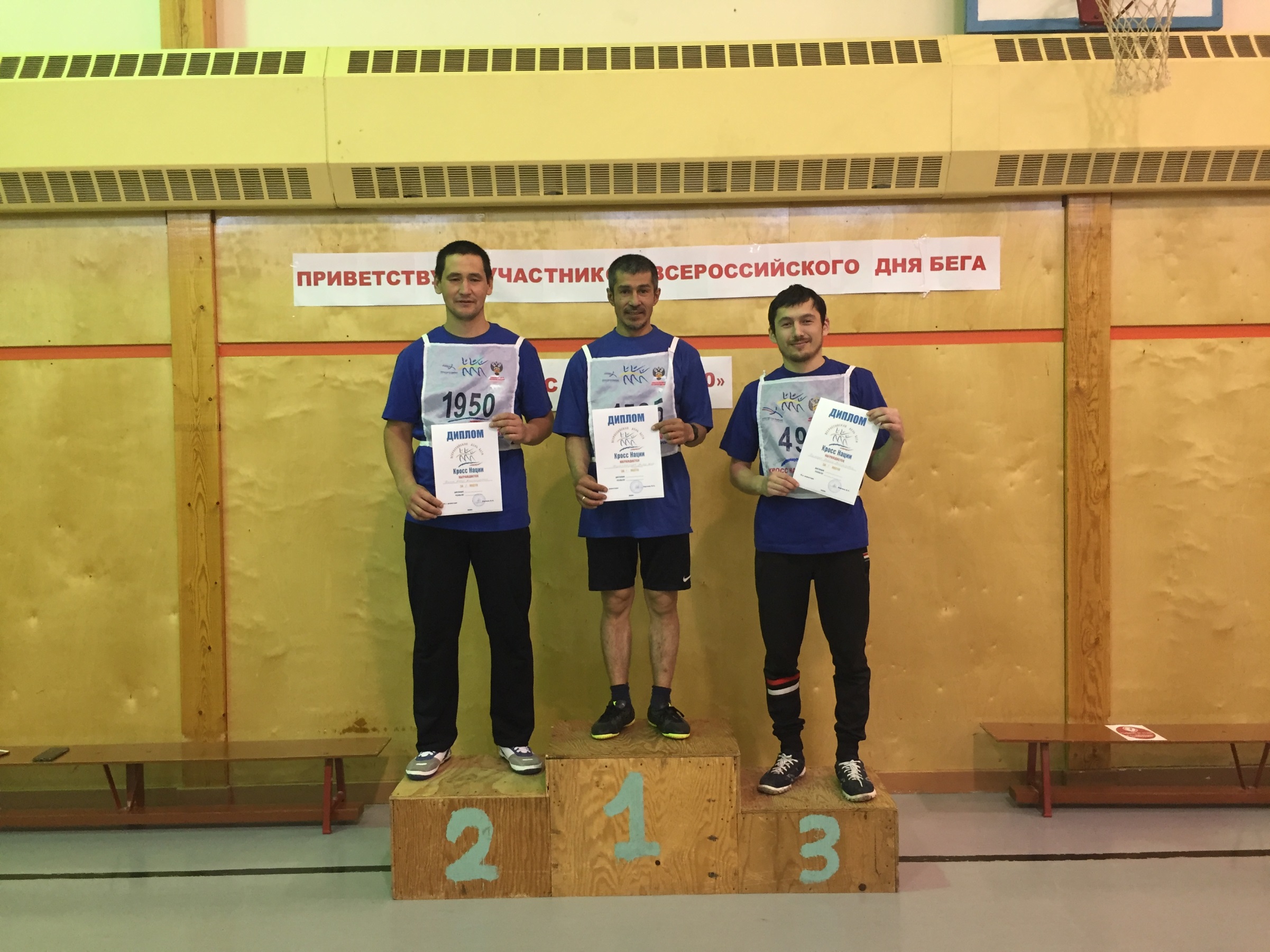 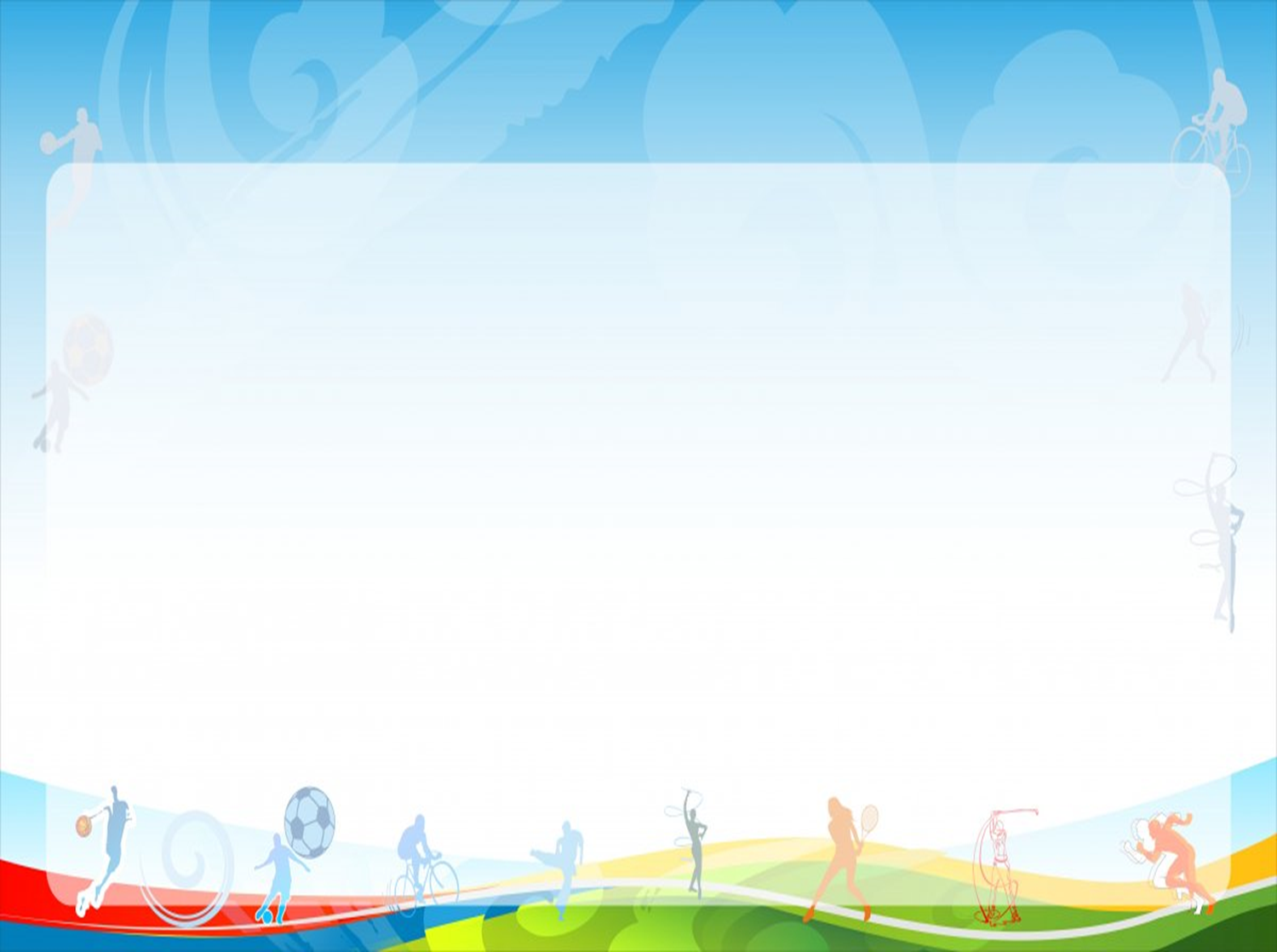 Спортивные достижения
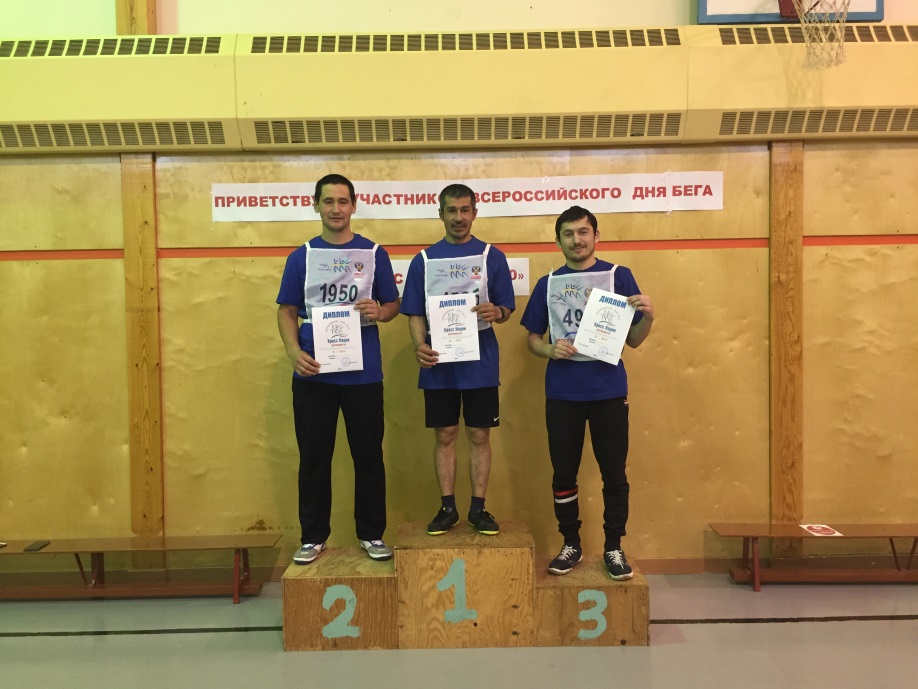 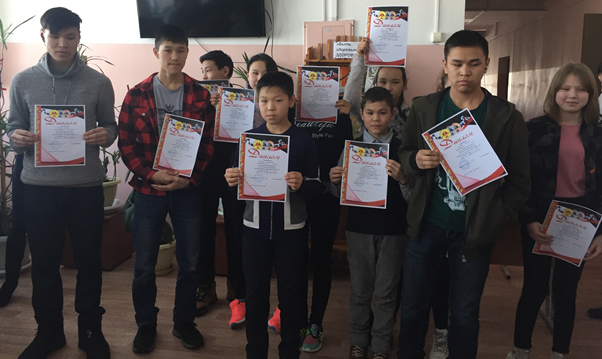 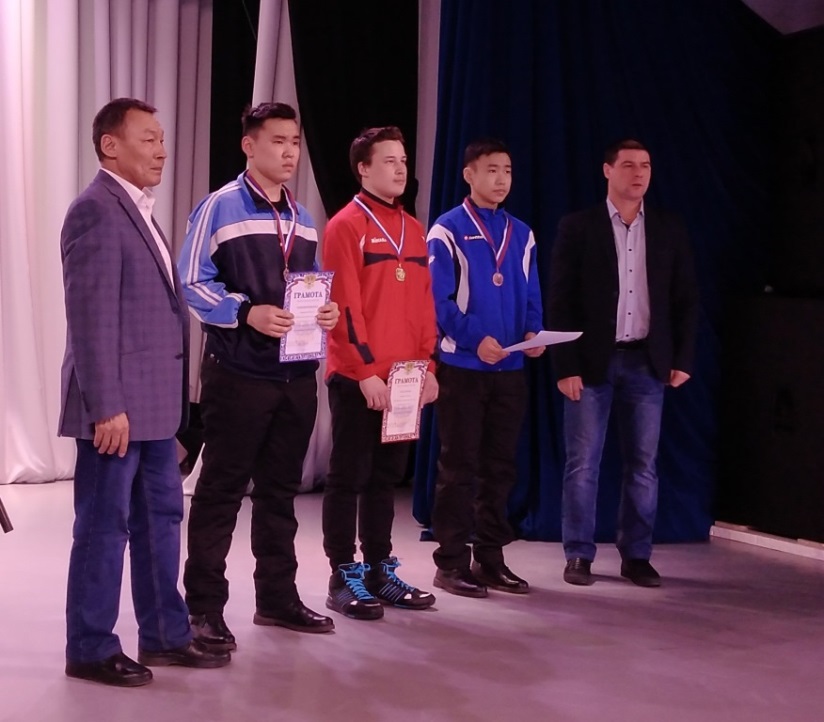 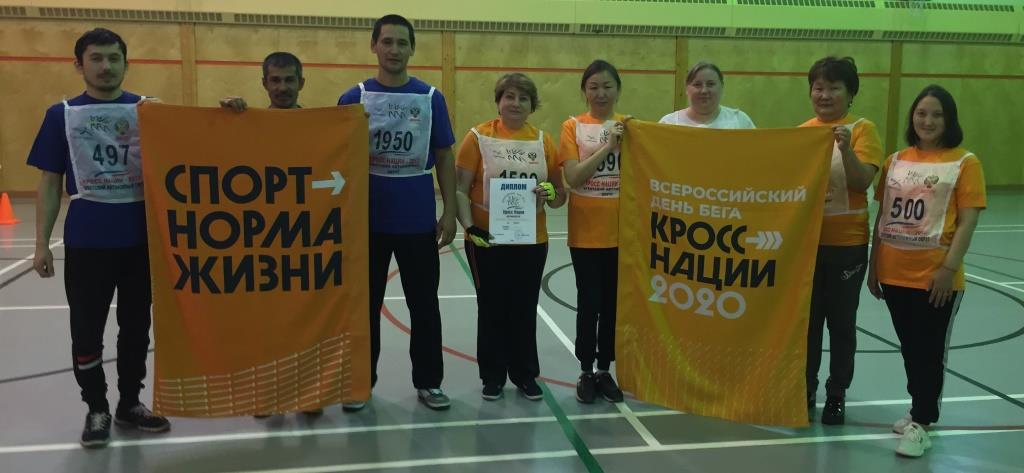 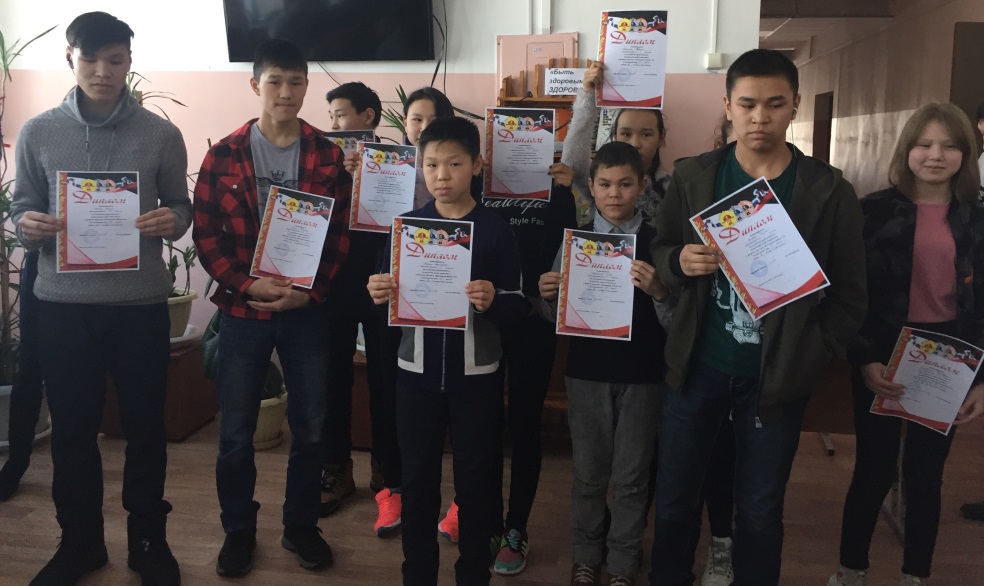 Первенство Чукотки по северному многоборью
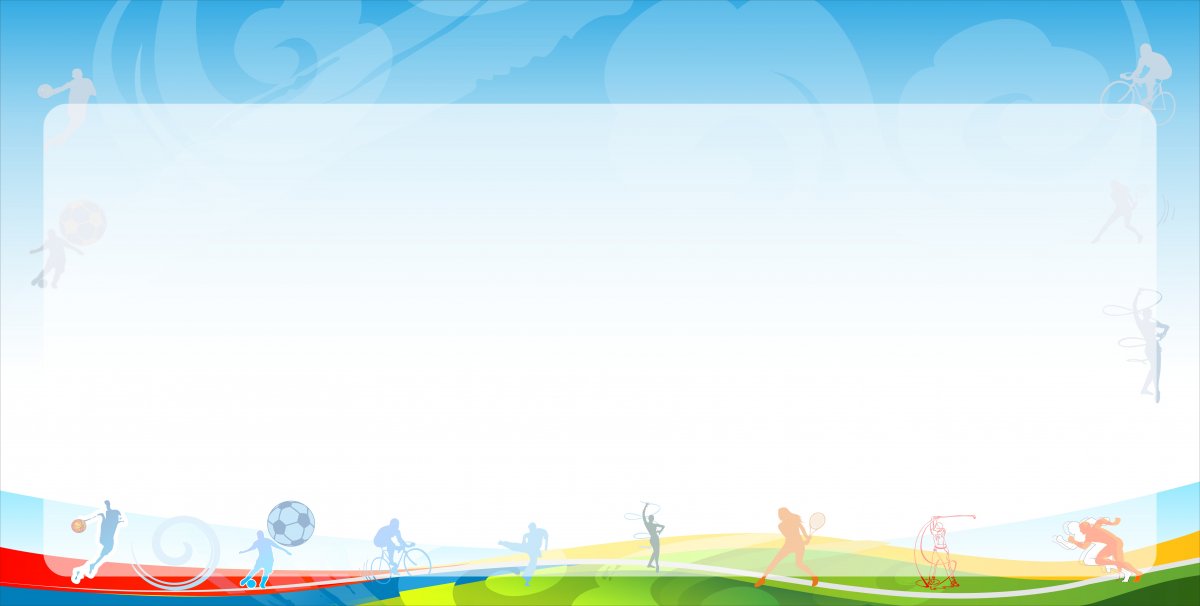 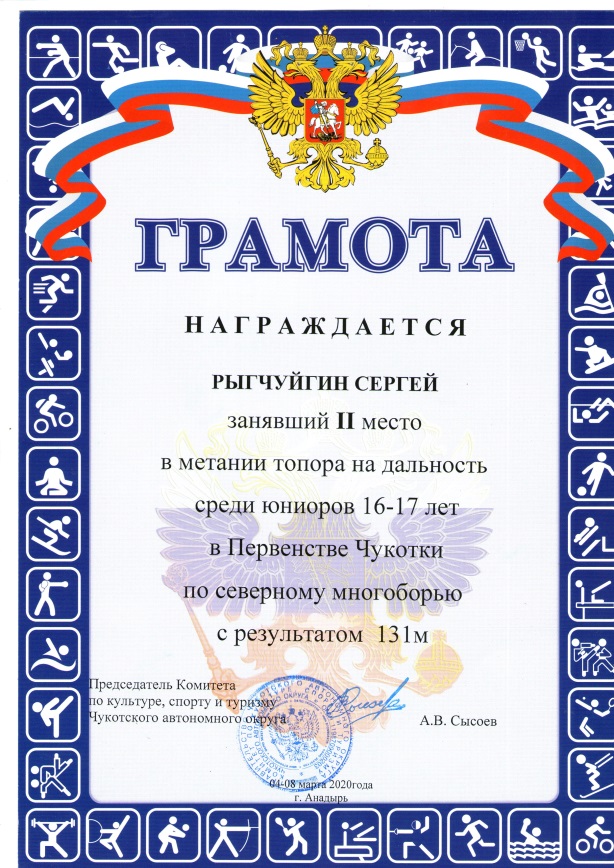 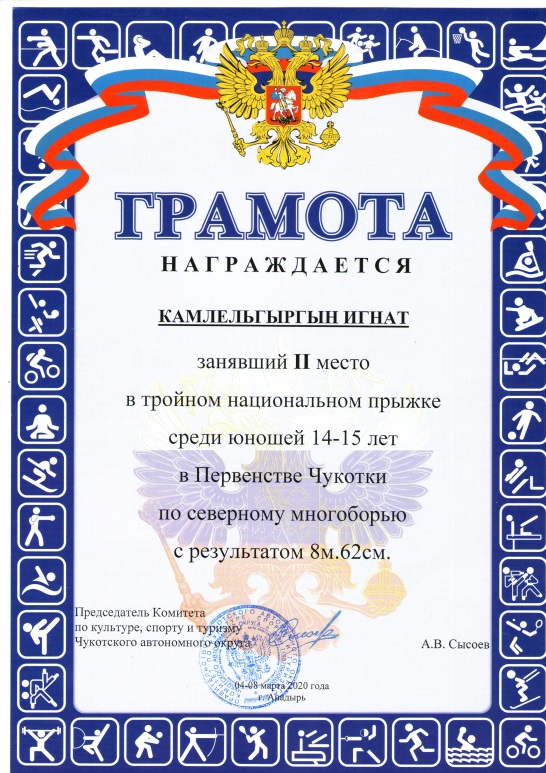 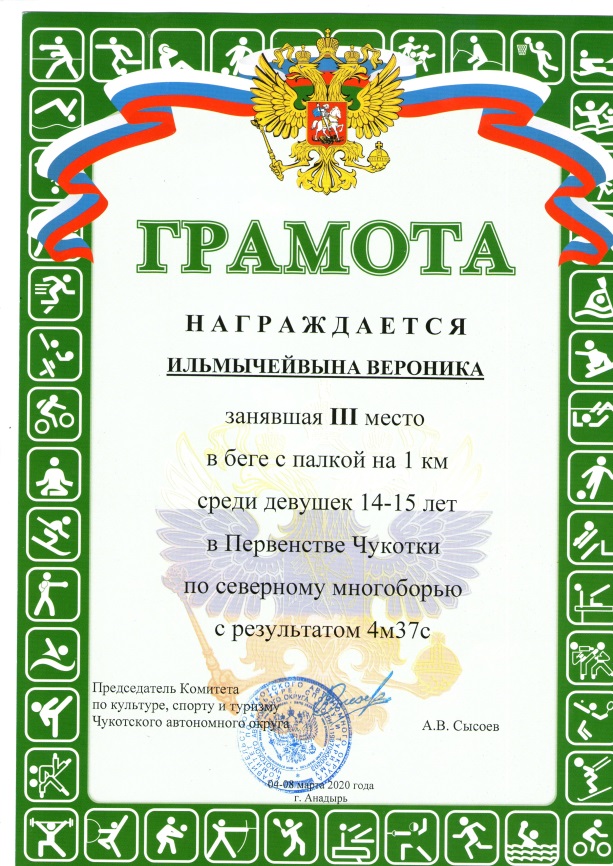 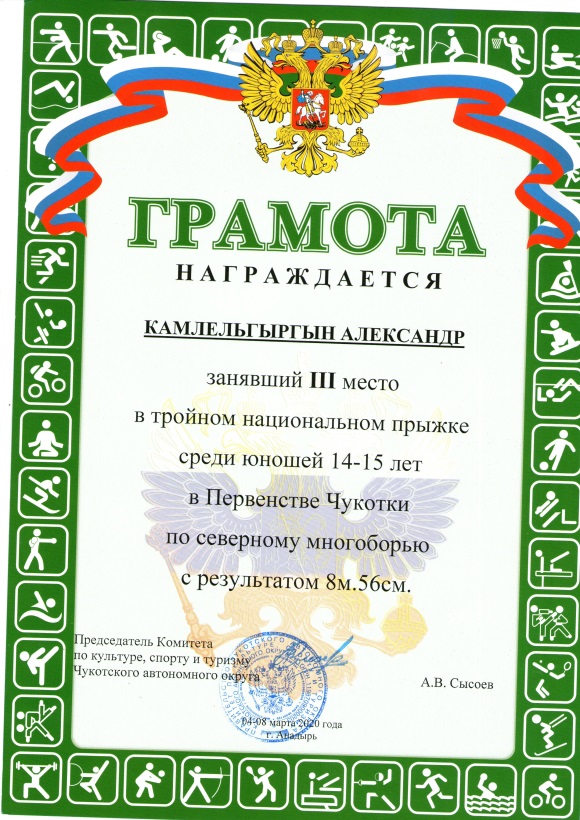 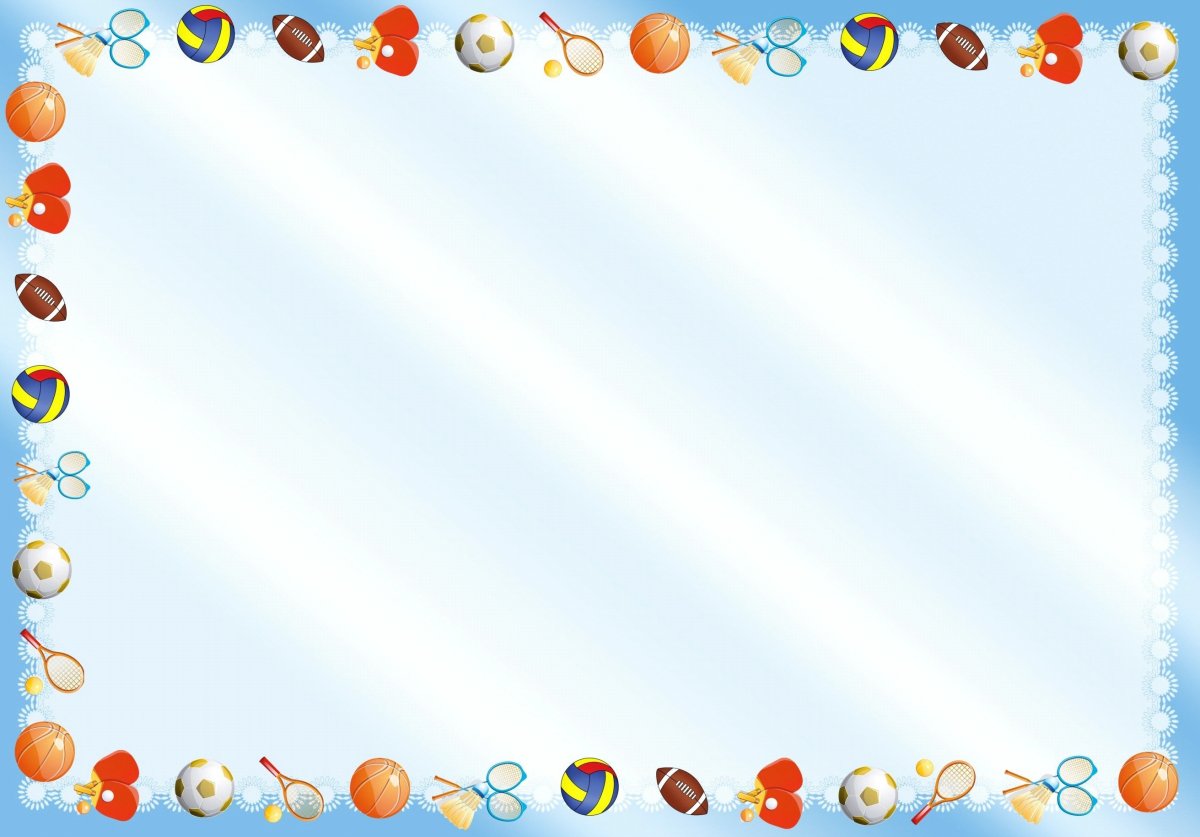 Наша материально-техническая база
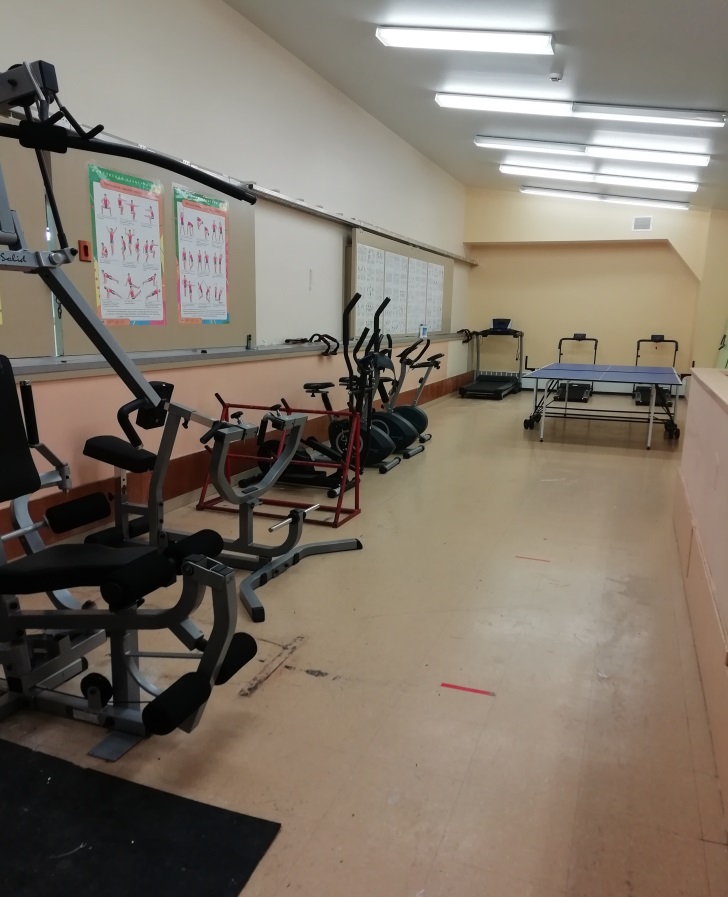 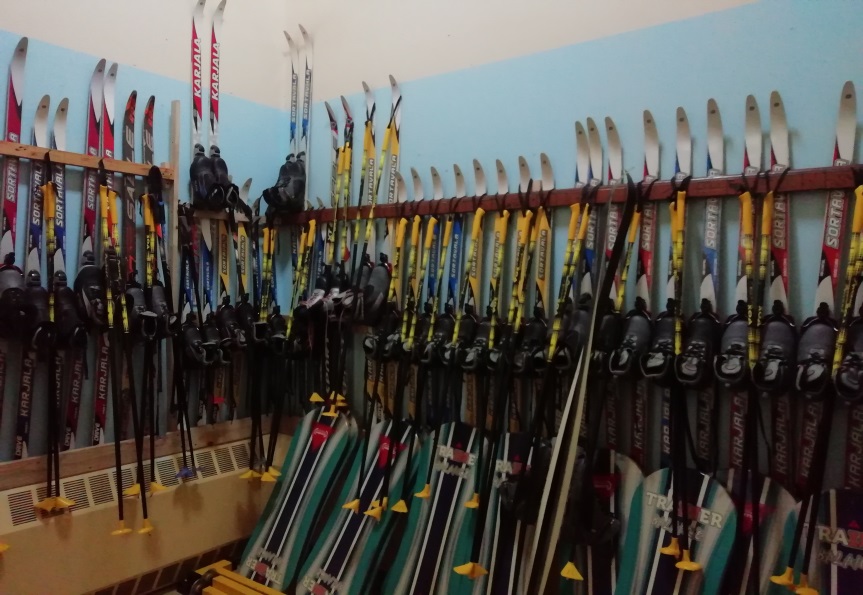 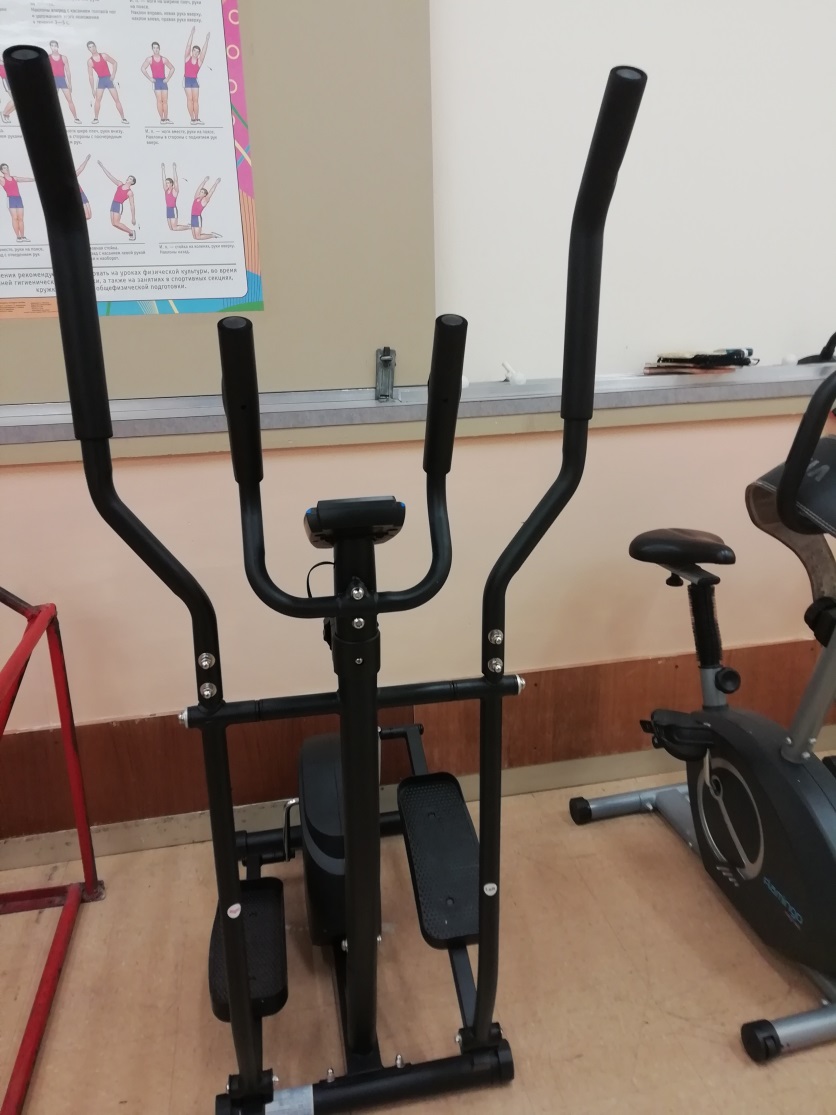 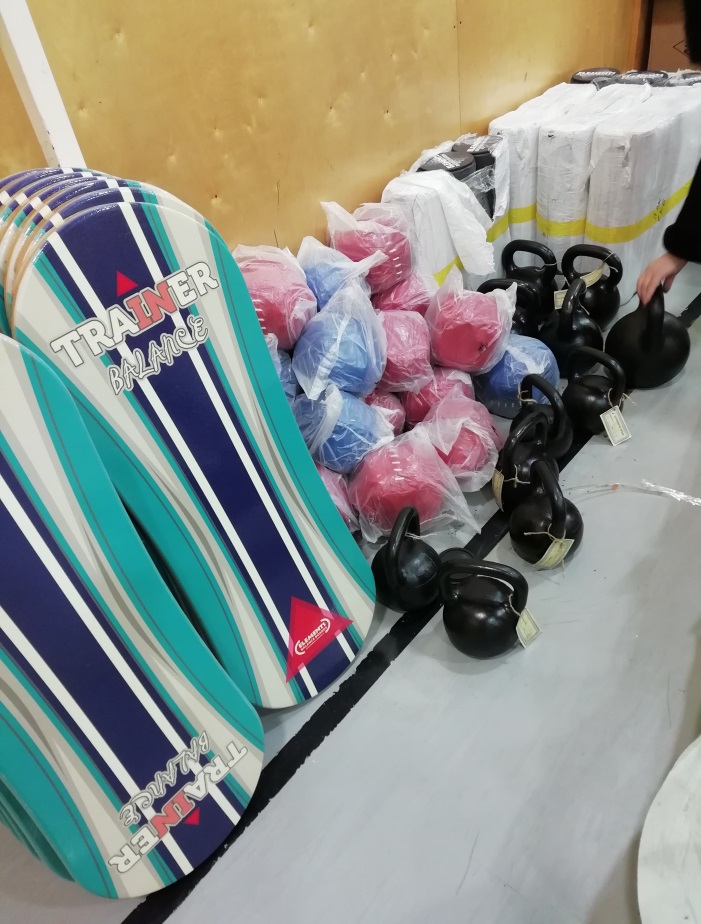 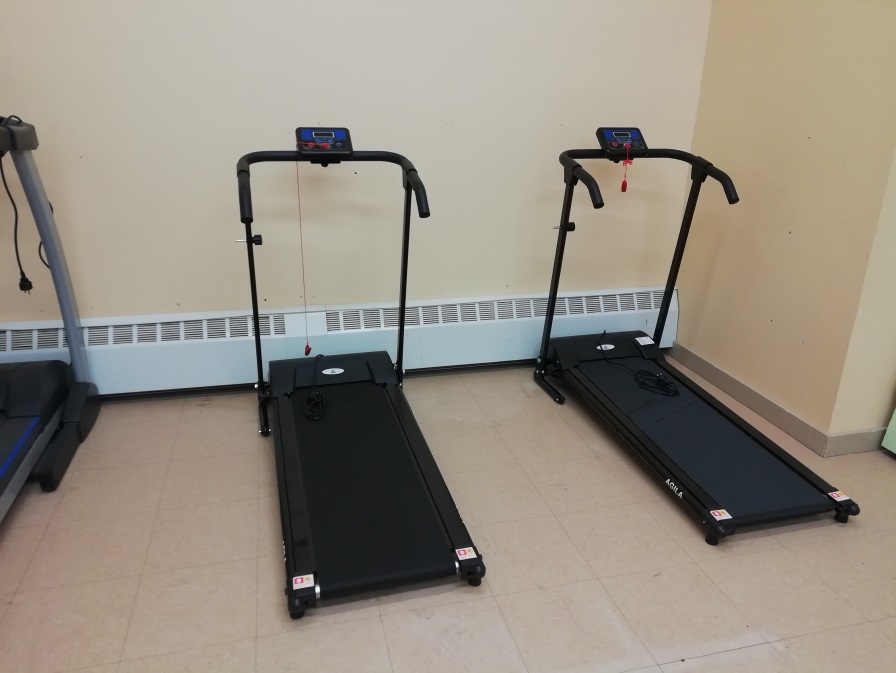 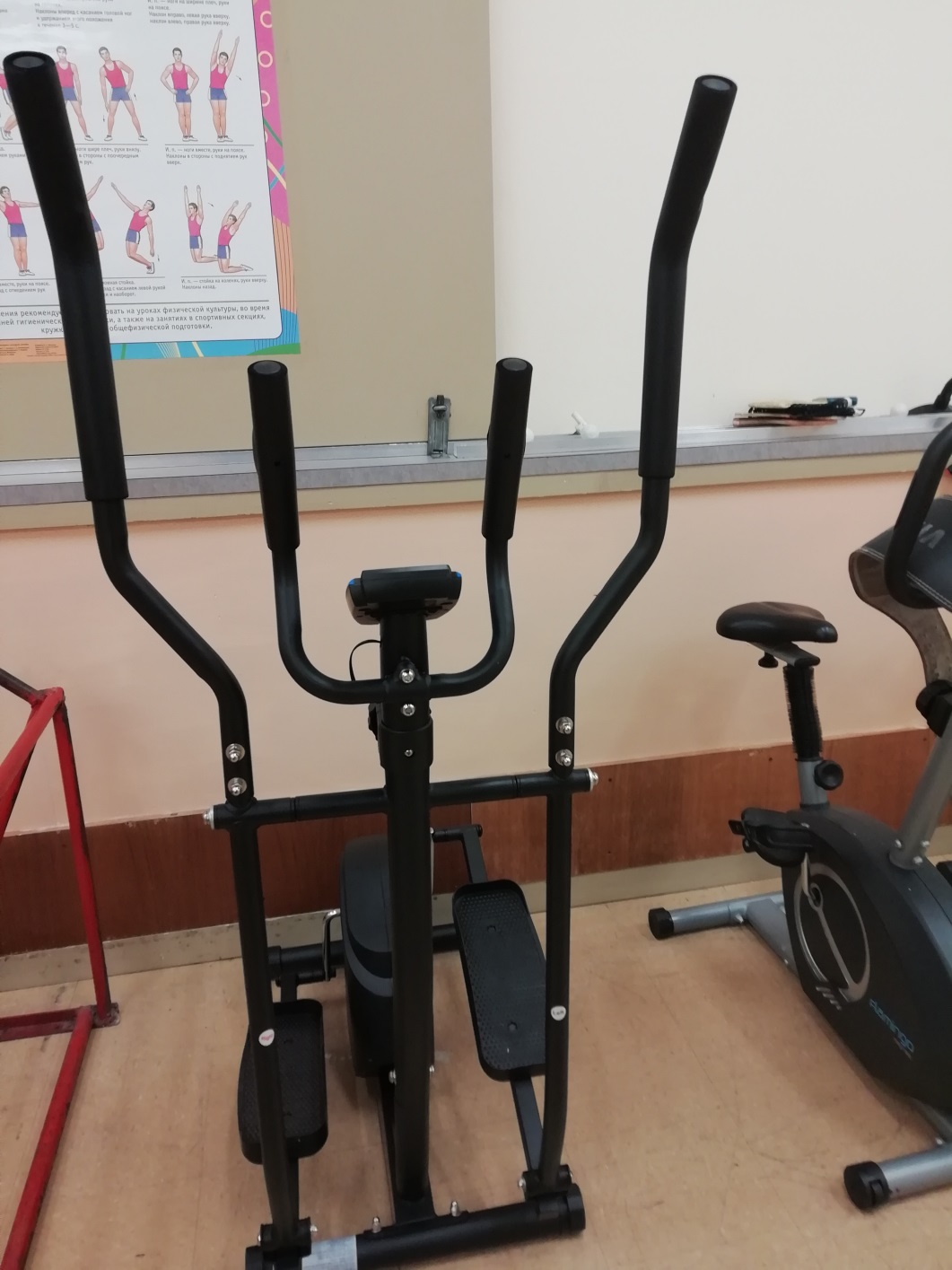 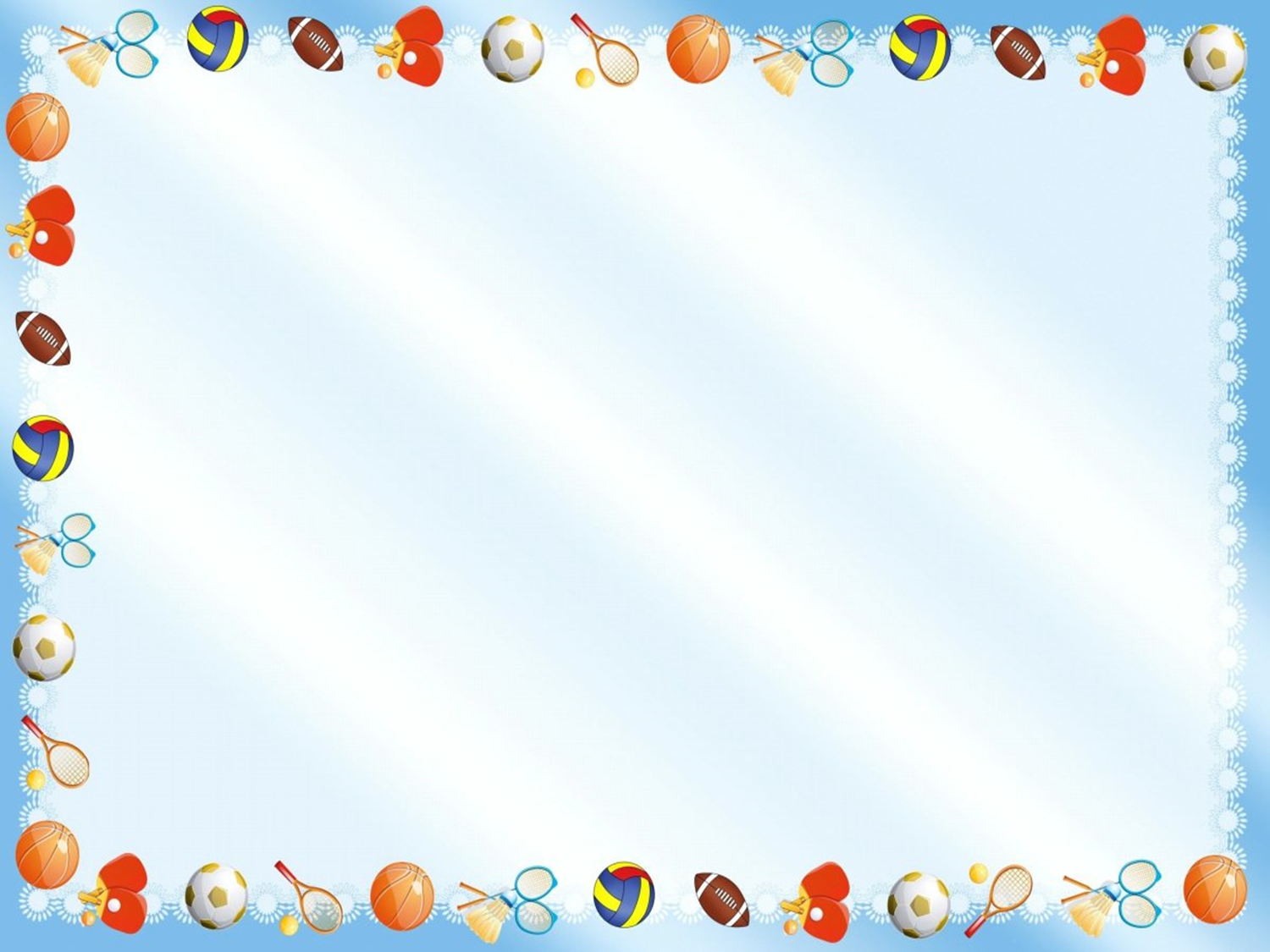 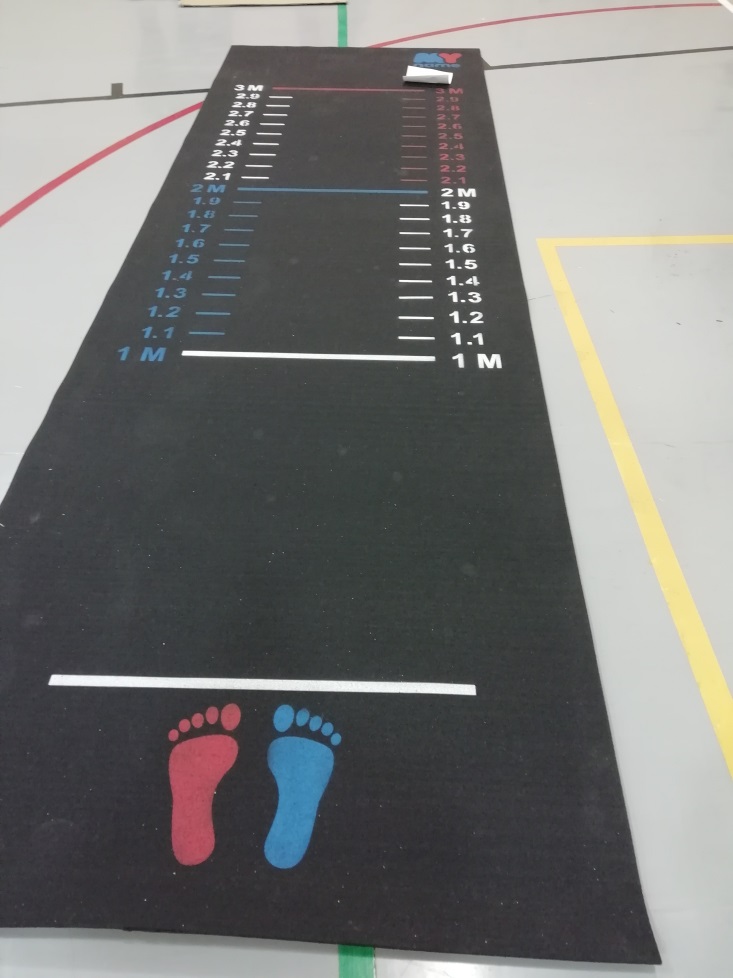 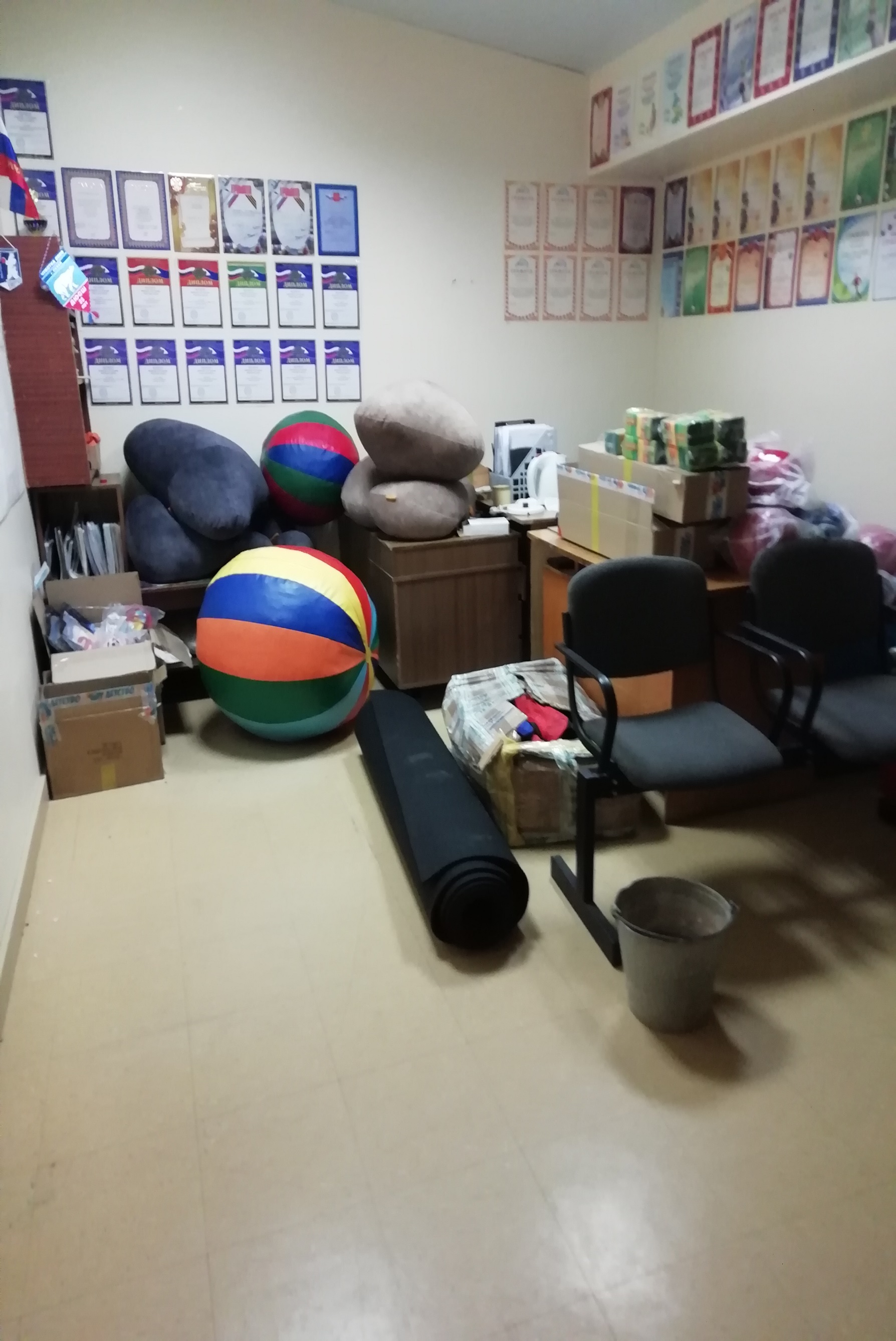 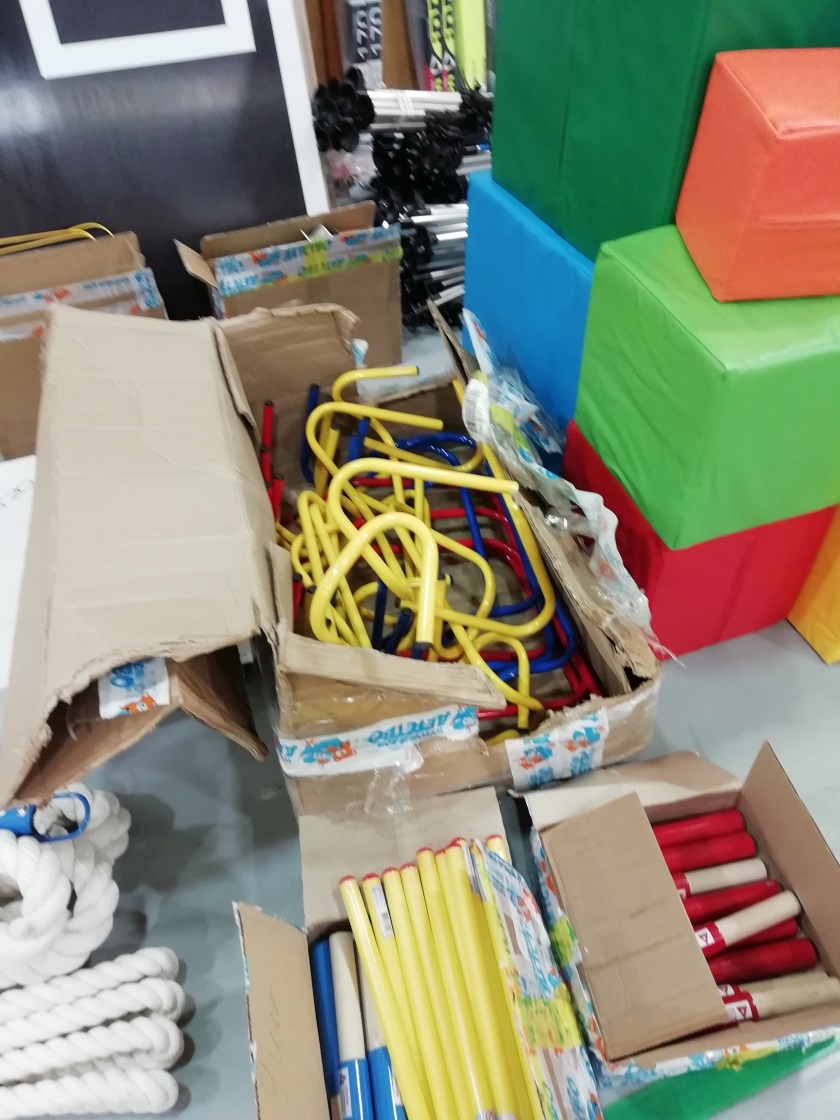 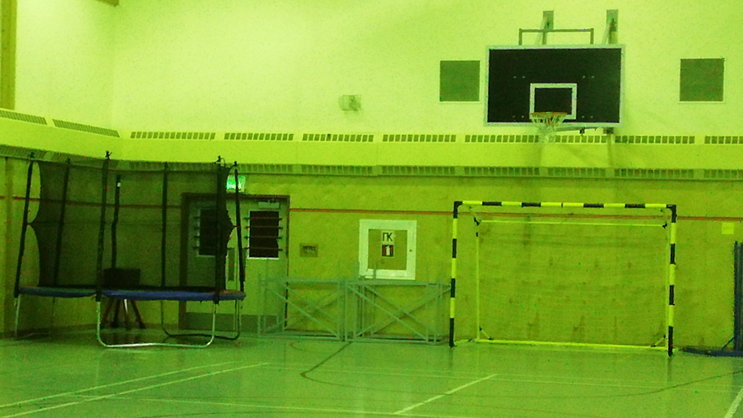 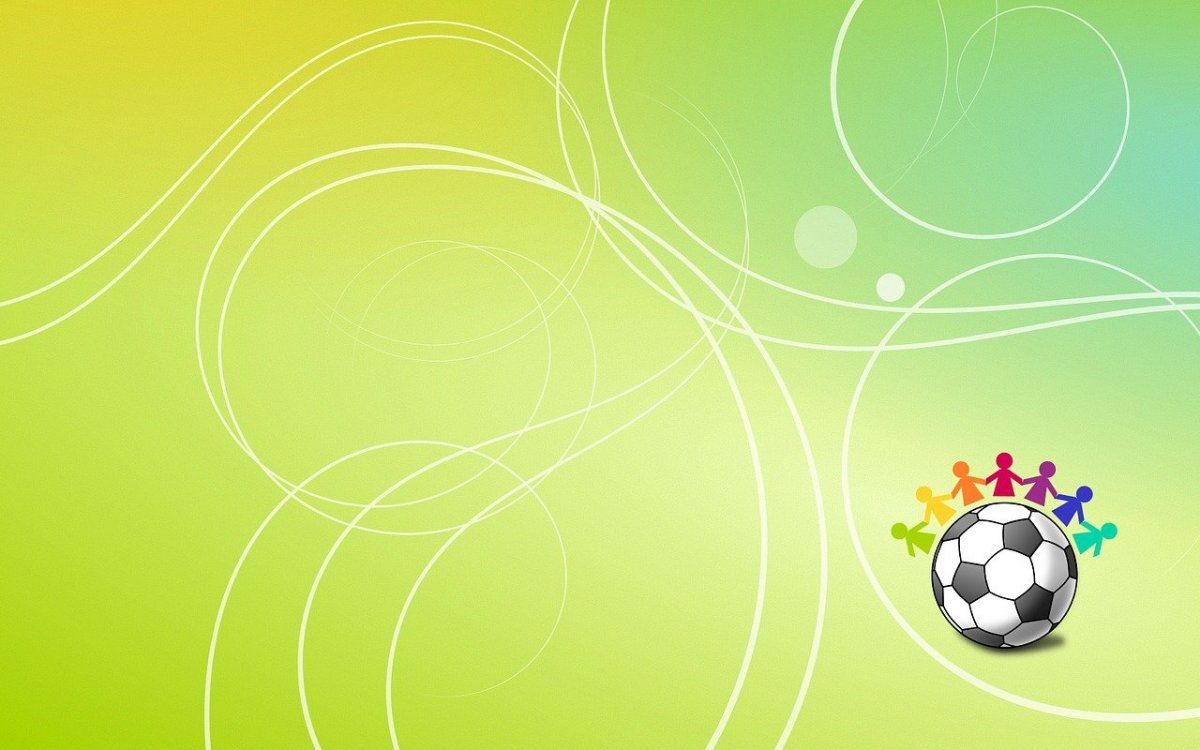 Партнерство ШСК «ААТГЫР» с населением
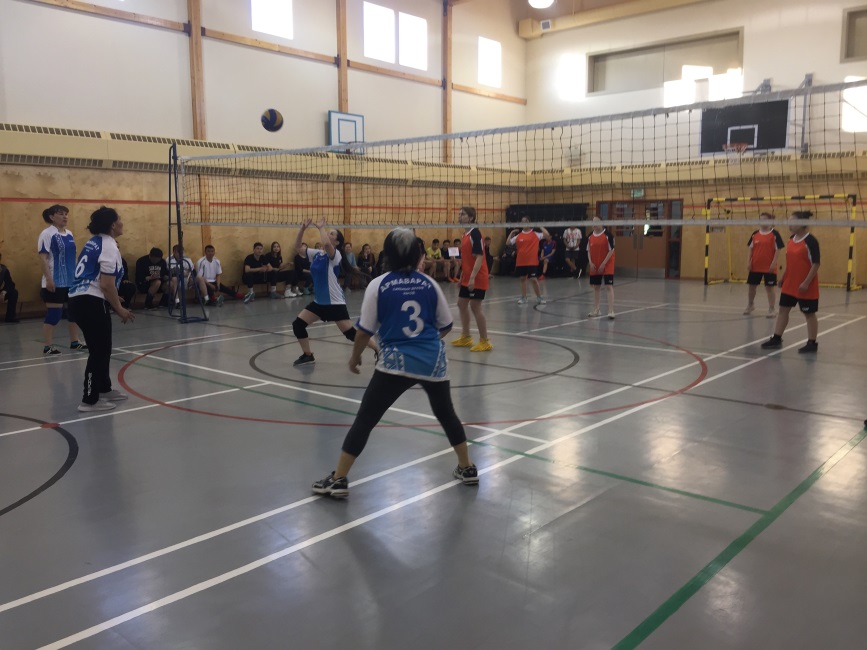 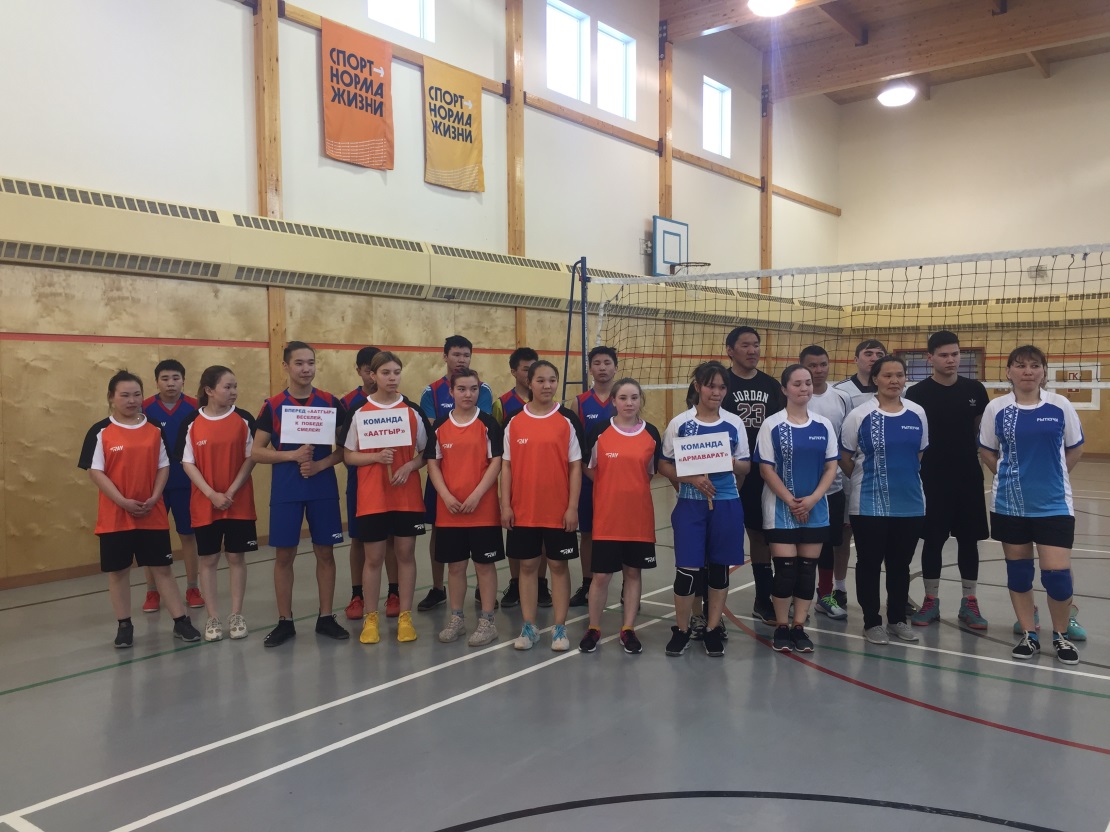 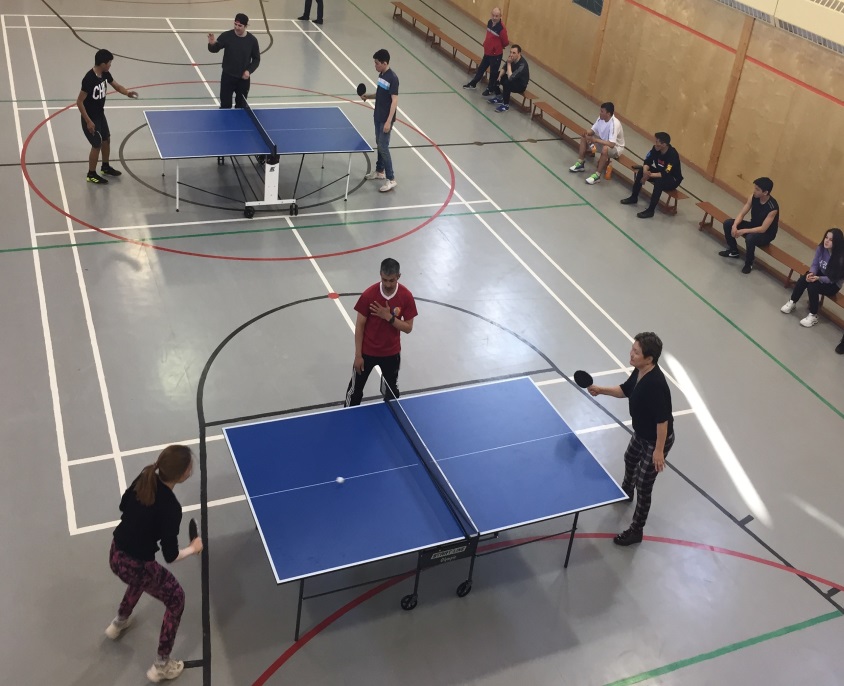 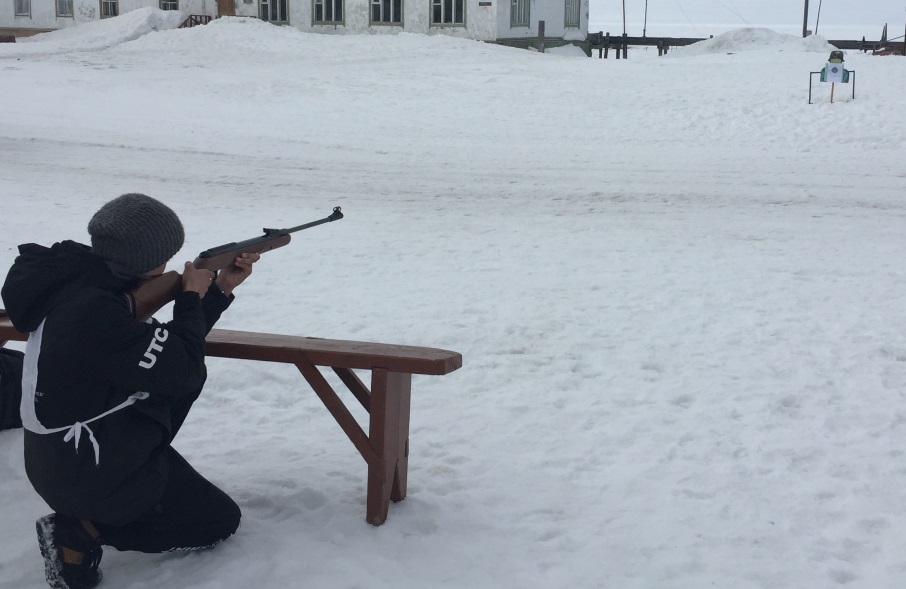 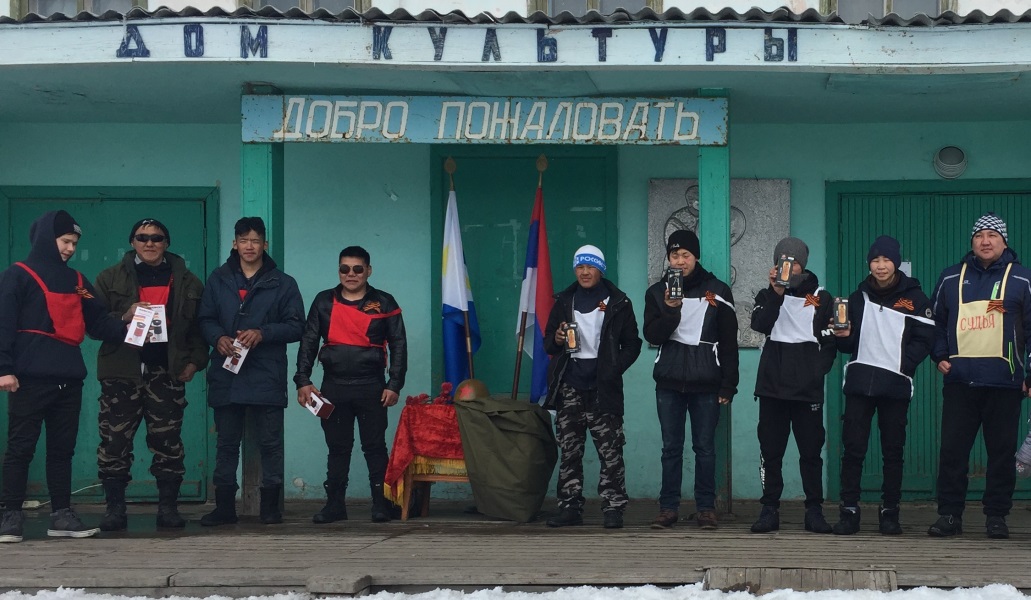 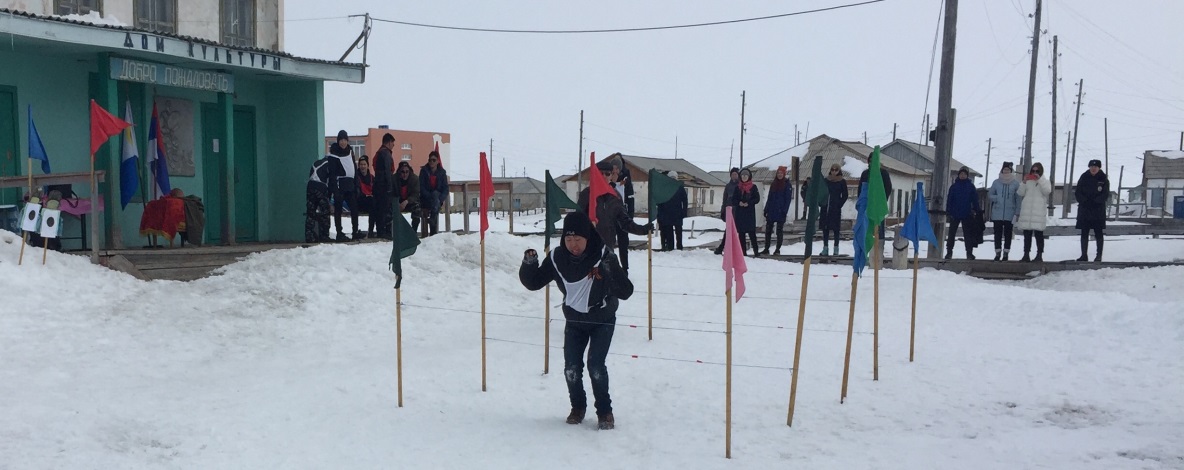 В номинации № 1 «Звезды школьного спорта» - ШСК «Аатгыр», реализует социально значимые мероприятия: всероссийские спортивные соревнования (игры) школьников «Президентские состязания» и «Президентские спортивные игры», Фестиваль ВФСК «Готов к труду и обороне (ГТО)», национальные виды спорта (НВС)
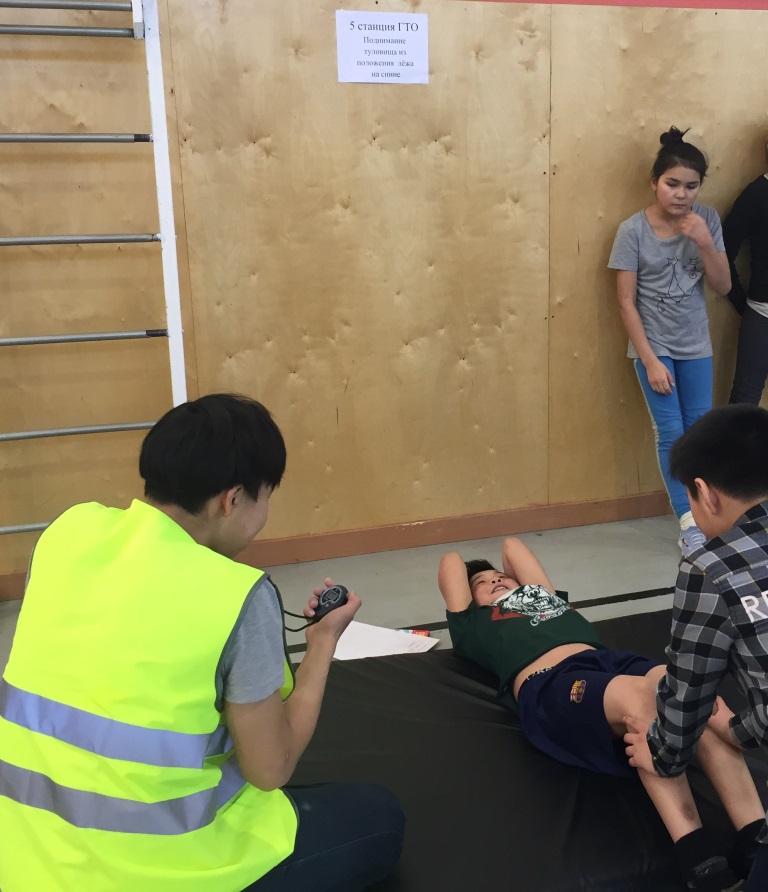 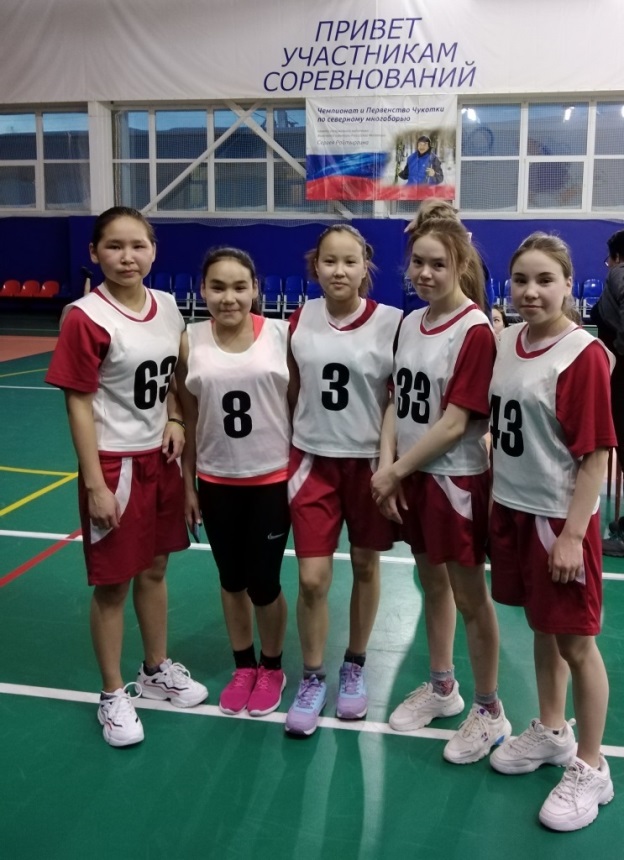 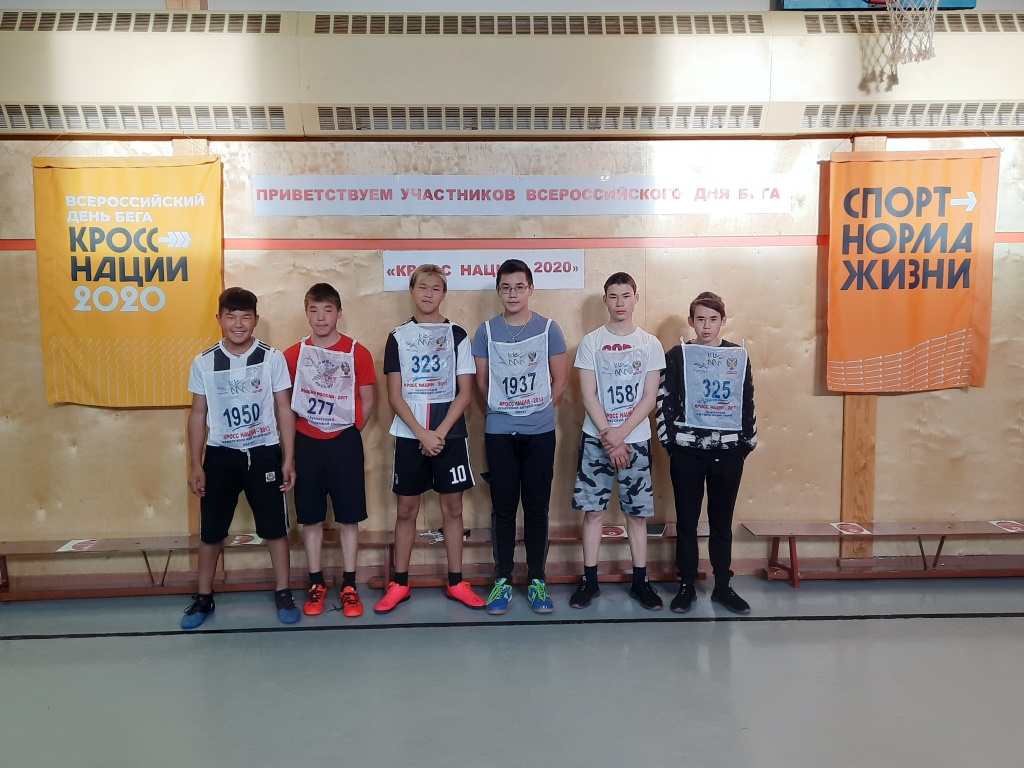 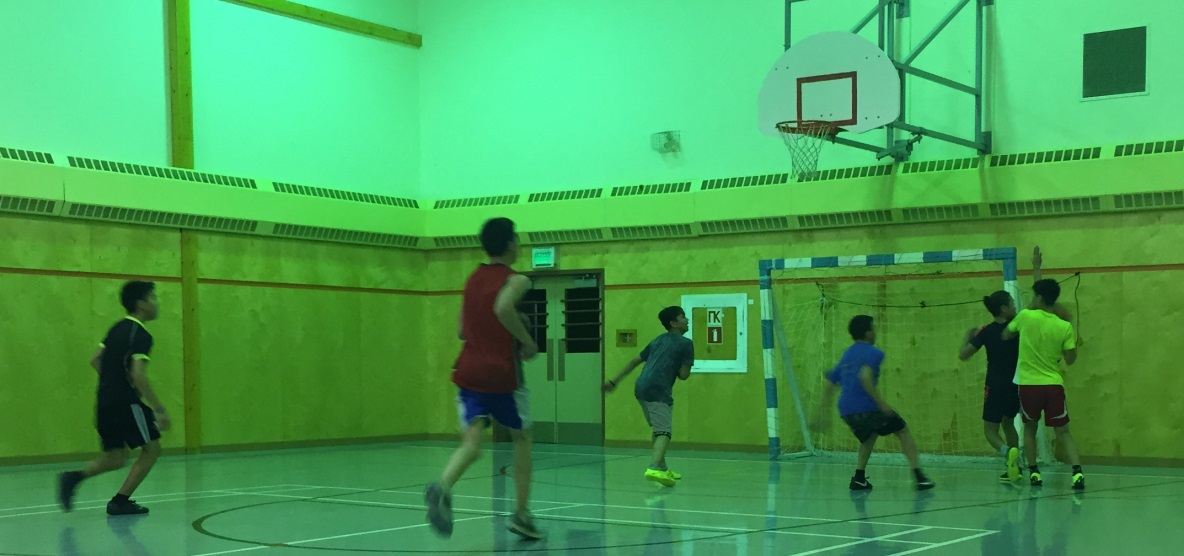 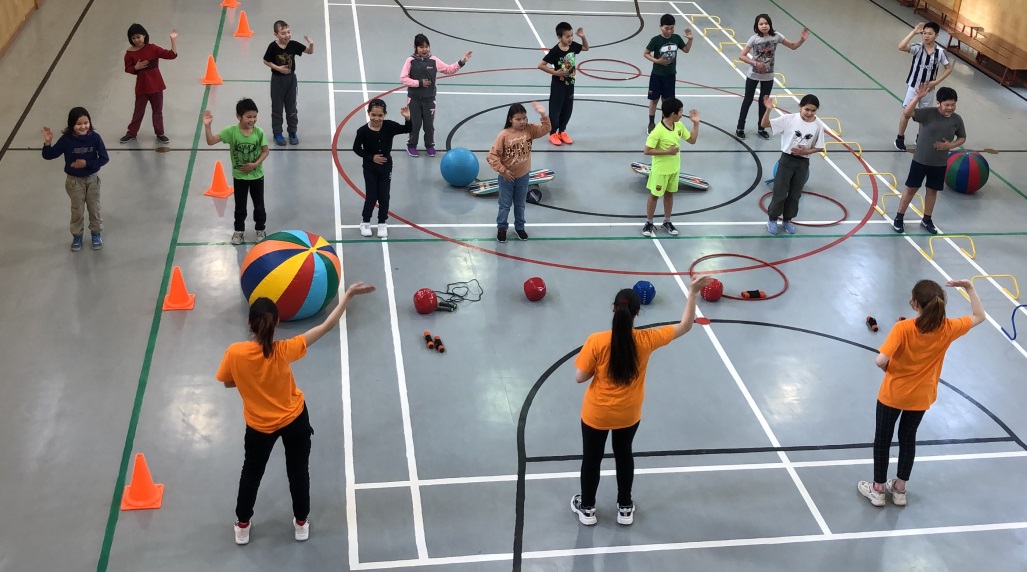 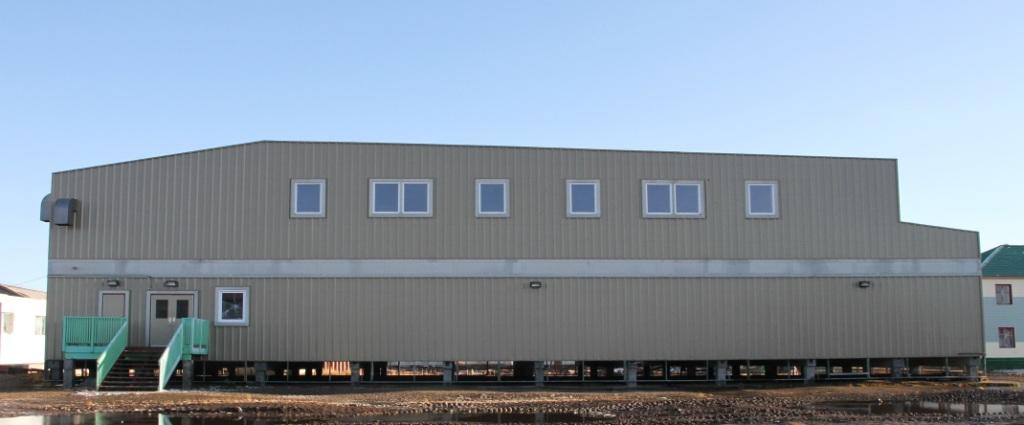 Спортивный зал
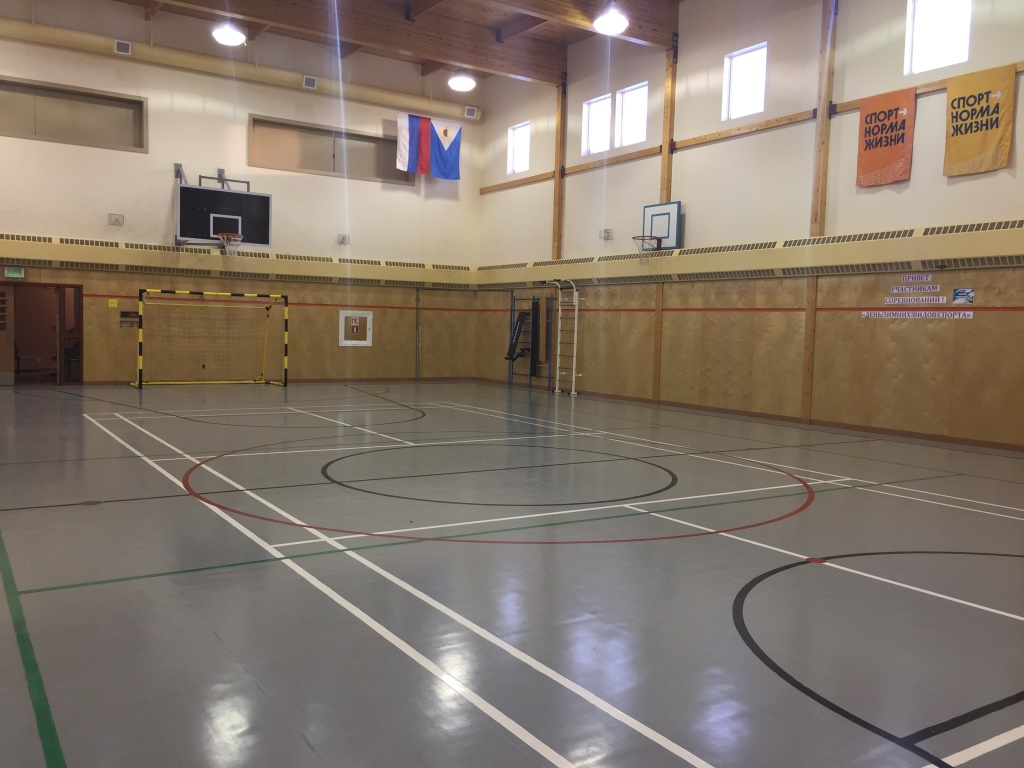 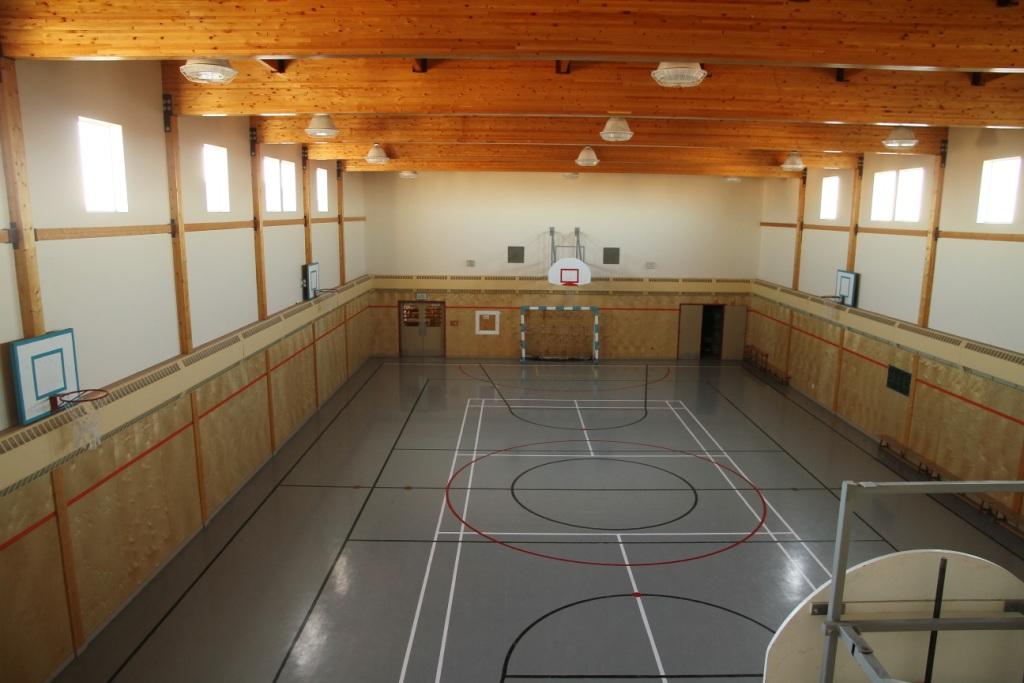 Зал для подвижных спортивных игр
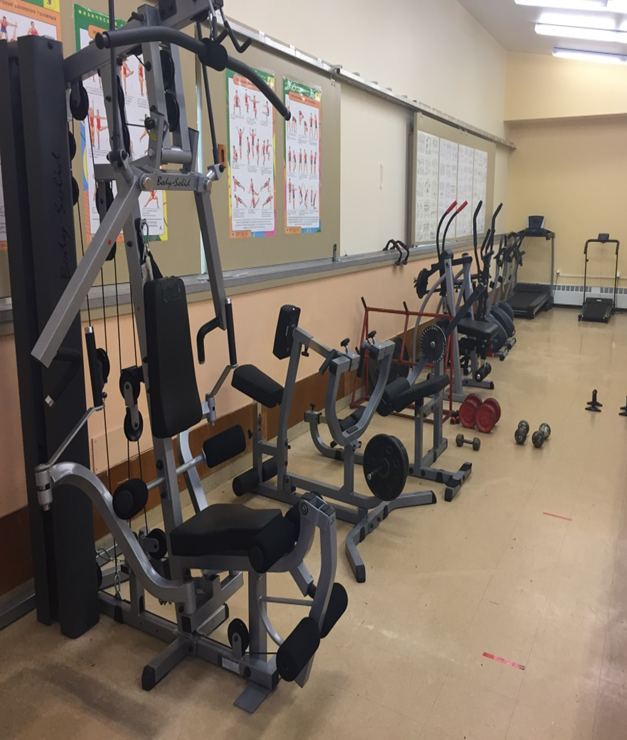 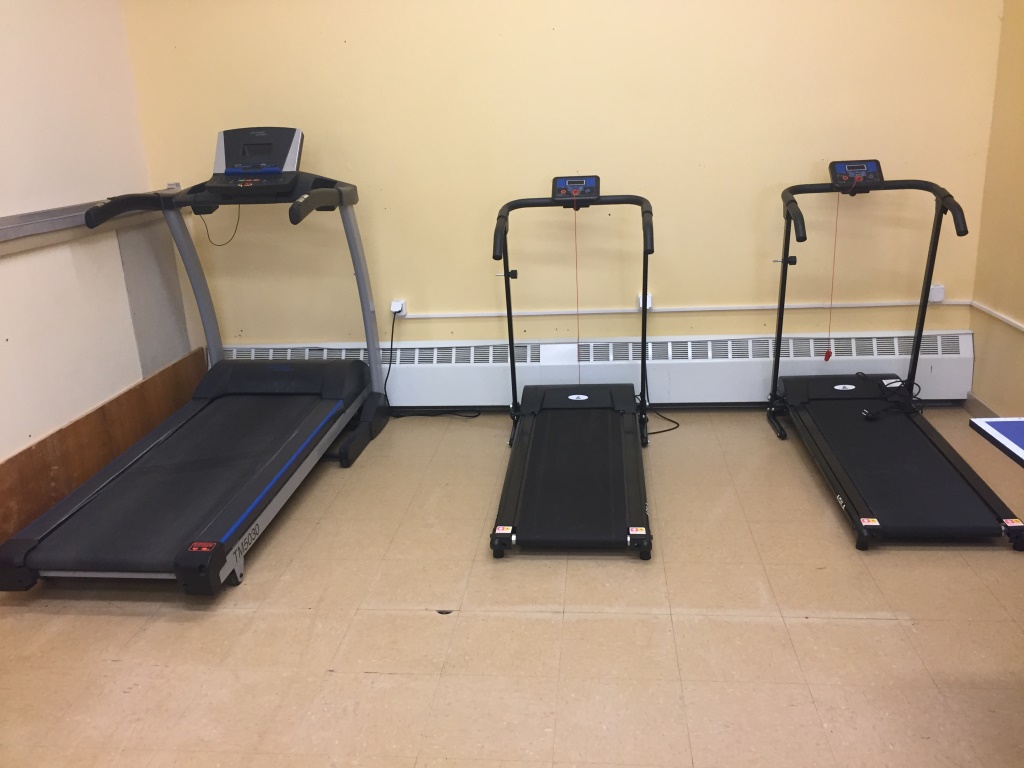 Тренажерный зал
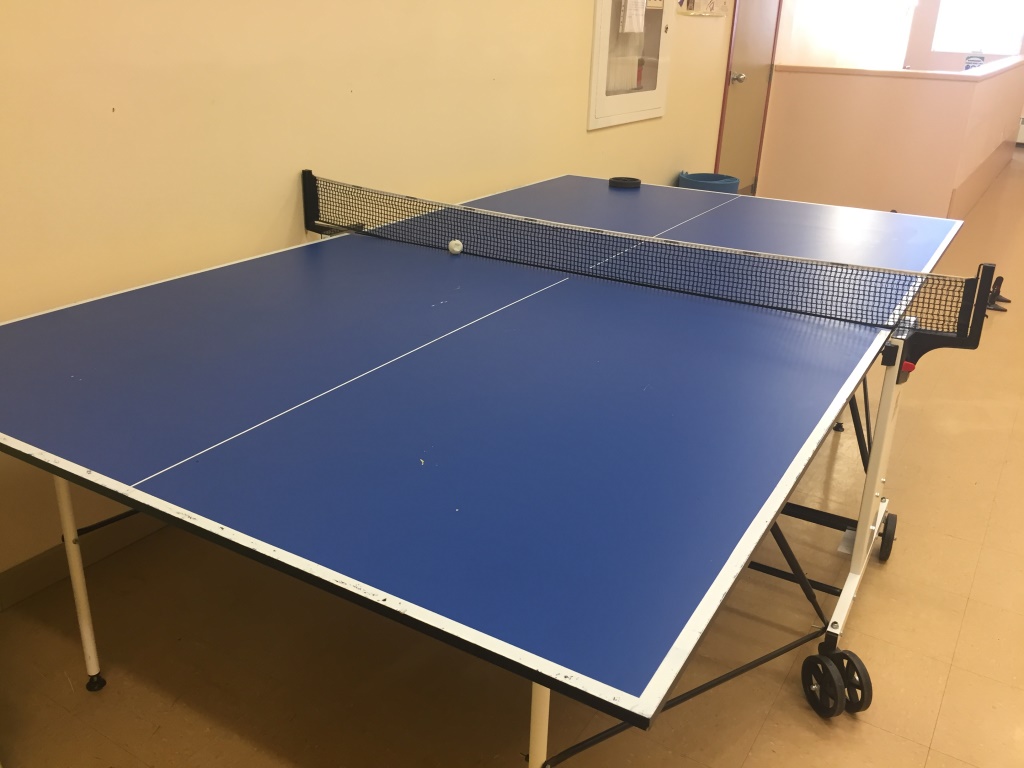 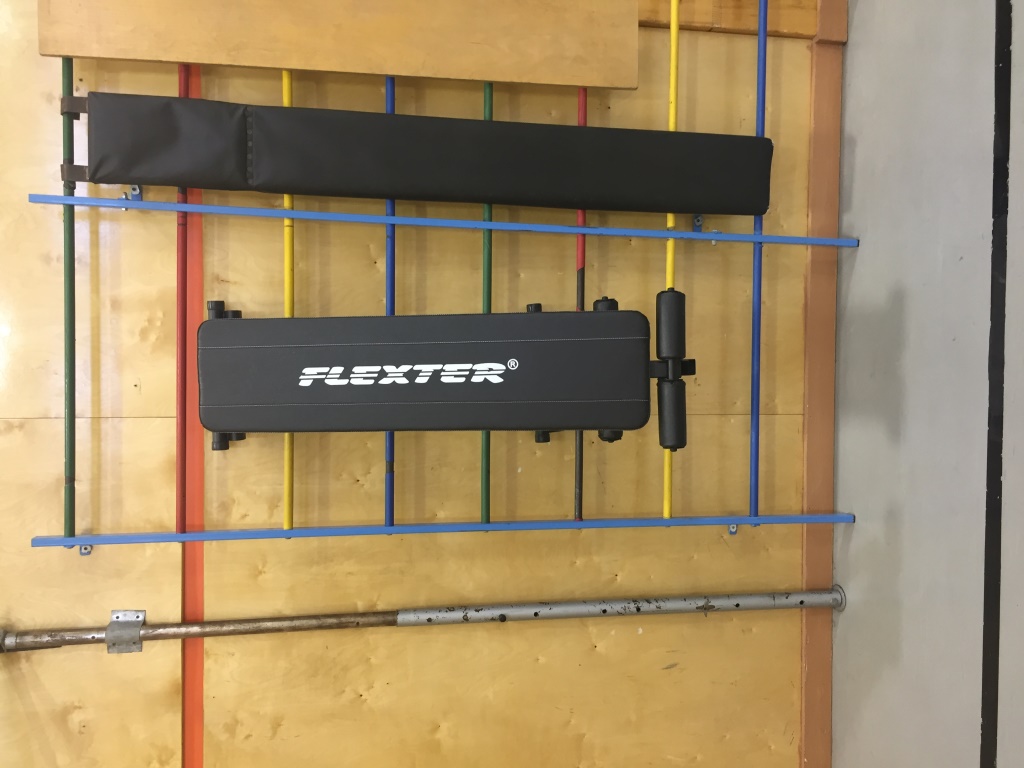 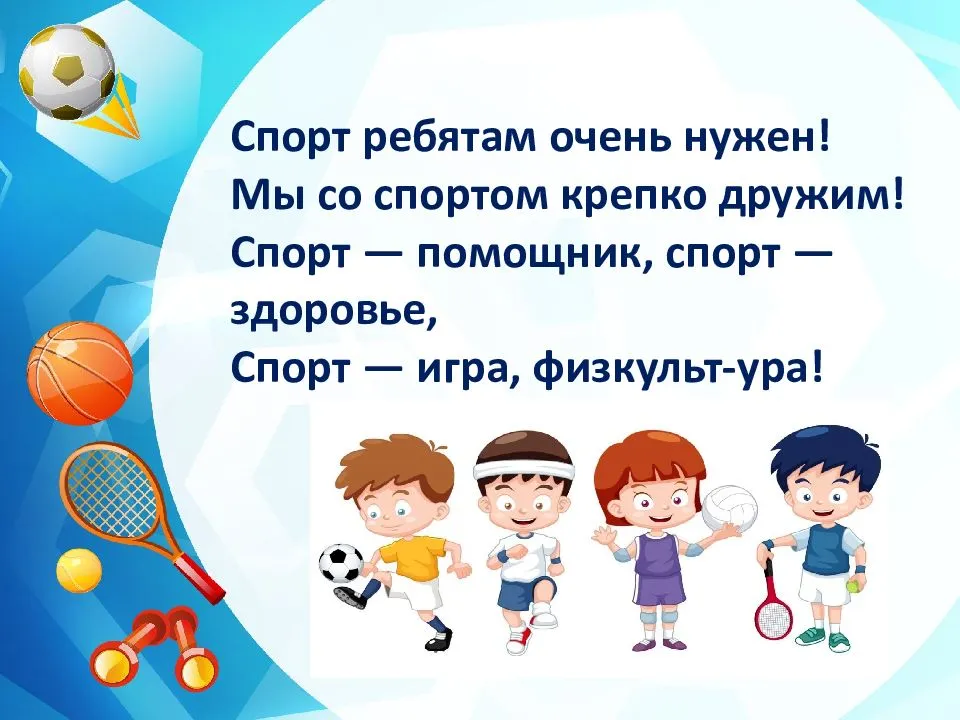 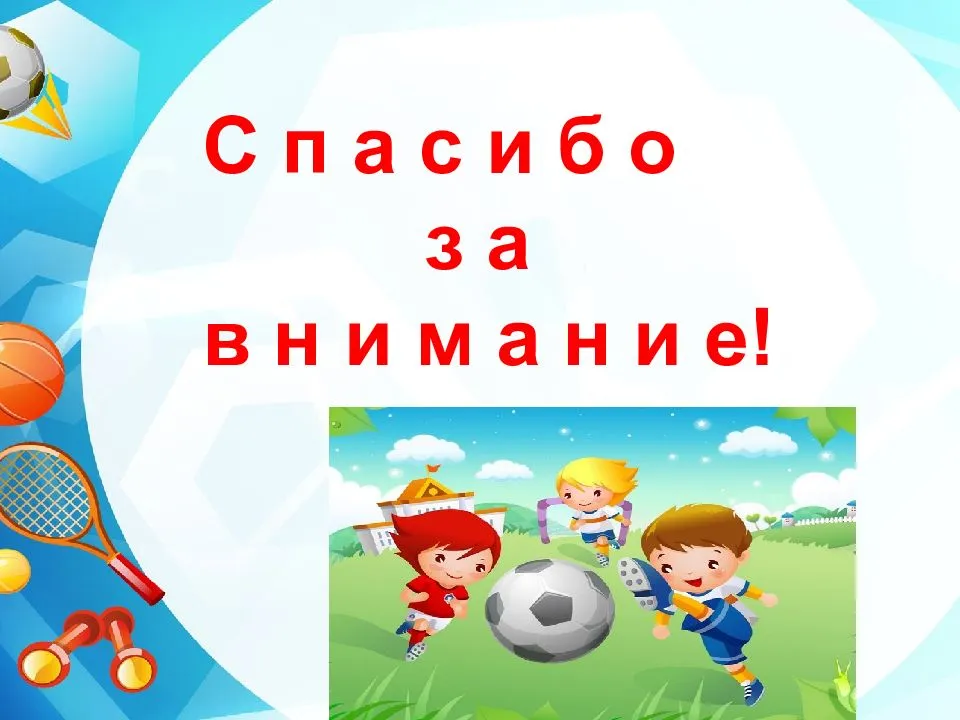